Module 5
Intensive Mathematics Intervention: Instructional Strategies
Slide 2
Link to Video: https://youtu.be/lasMPfdDH7c
1: Developing a scope and sequence for intervention
Slide 3
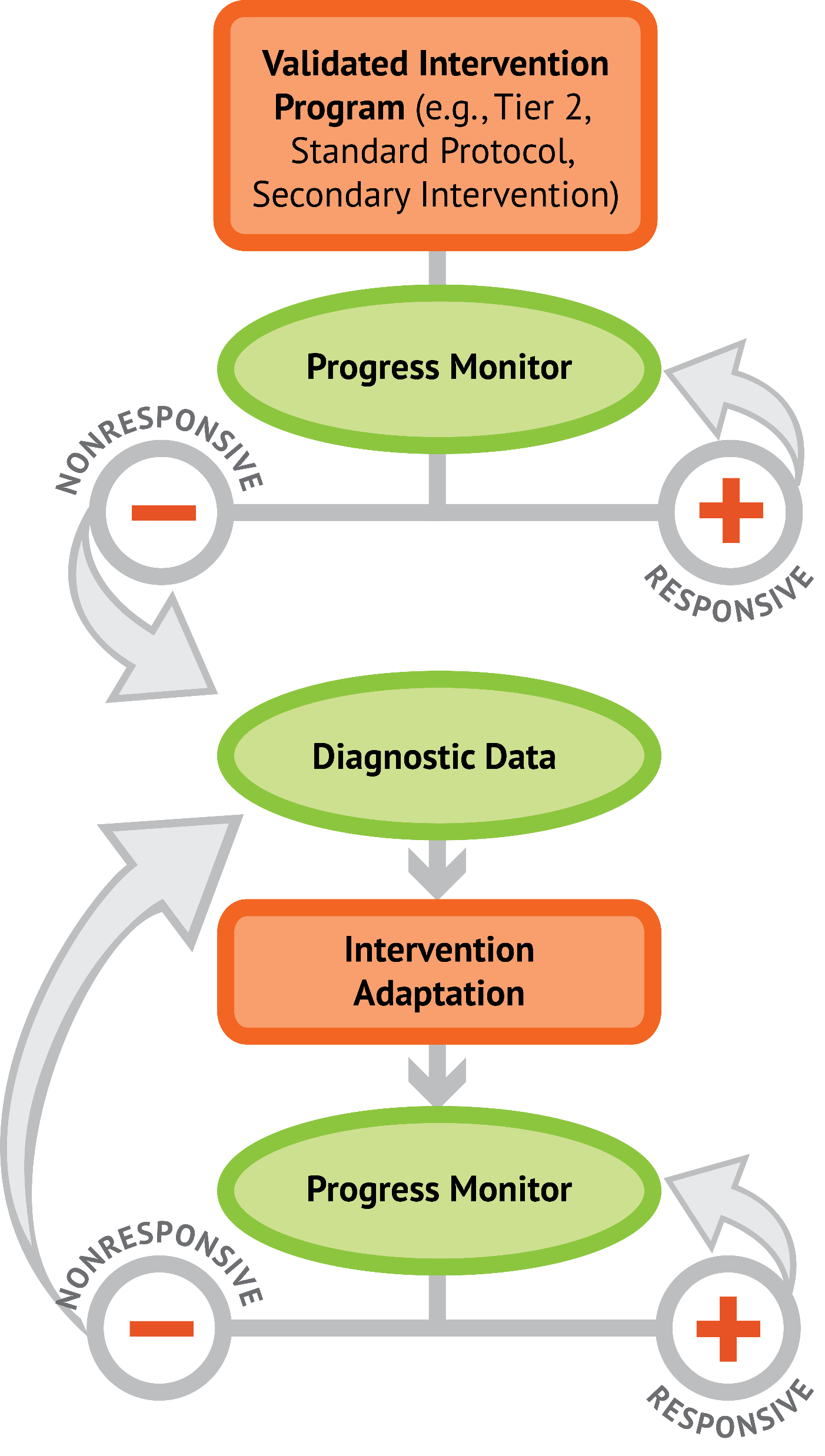 2: Progress monitoring and determining response
3: Selecting evidence-based practices for the instructional platform
4: Instructional delivery: explicit instruction, multiple representations, language
5: Instructional strategies: fluency building, problem solving, motivation
6: Whole number content
7: Rational number content
8: DBI and mathematics: fidelity, adaptations
Objectives
PART 1: How do you build fact fluency within intensive intervention?

PART 2: How do you incorporate effective problem-solving strategies within intensive intervention?

PART 3: How do you incorporate a motivational component within intensive intervention?
Activities
PART 1: How do you build fact fluency within intensive intervention?
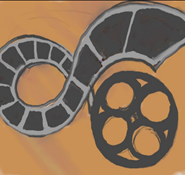 Identify and comment on a flash card routine

Determine set of facts for incremental rehearsal

Design a Cover, Copy, Compare or Taped Problems

Share a fluency-building activity that you use with your students
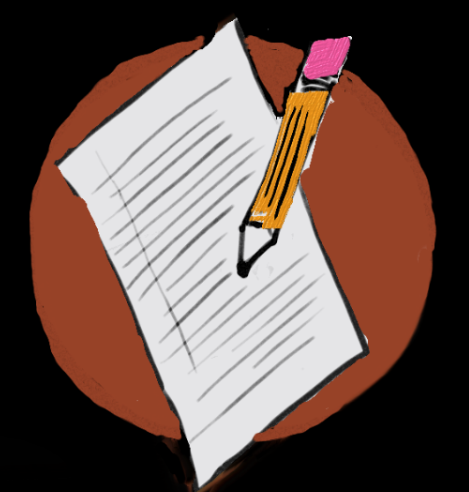 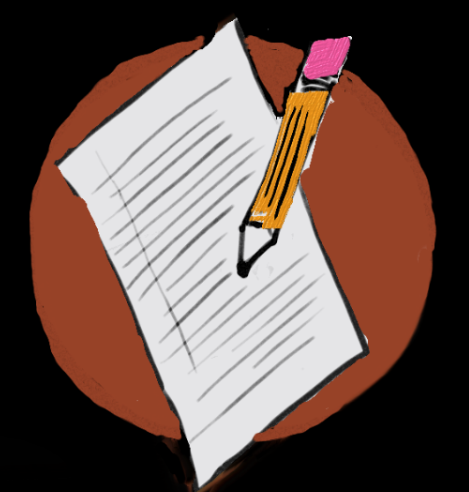 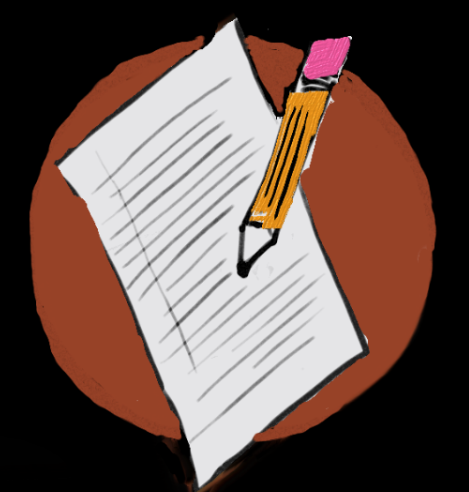 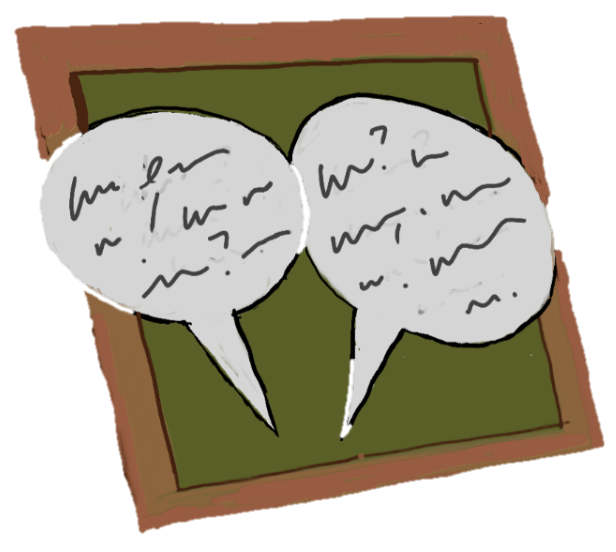 Activities
PART 2: How do you incorporate effective problem-solving strategies within intensive intervention?
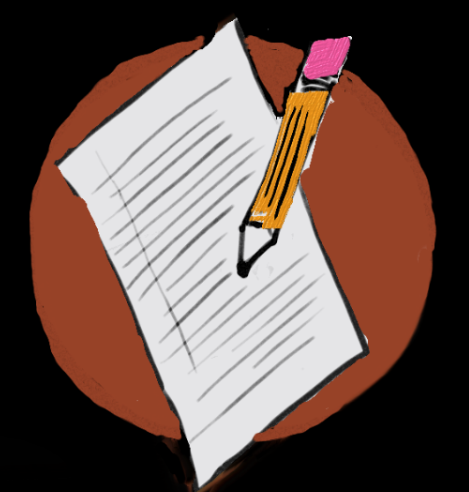 Identify key words within word problems

Identify schemas of additive word problems

Identify schemas of multiplicative word problems

Share word problem attack strategies
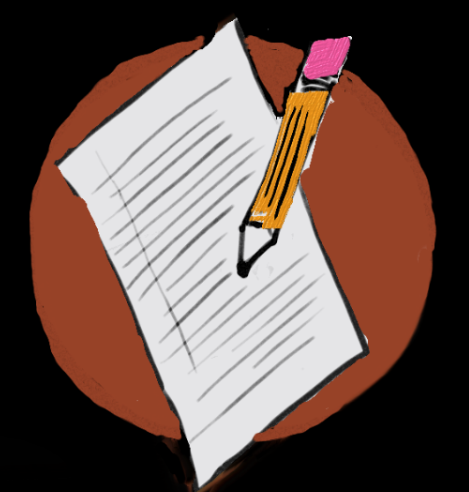 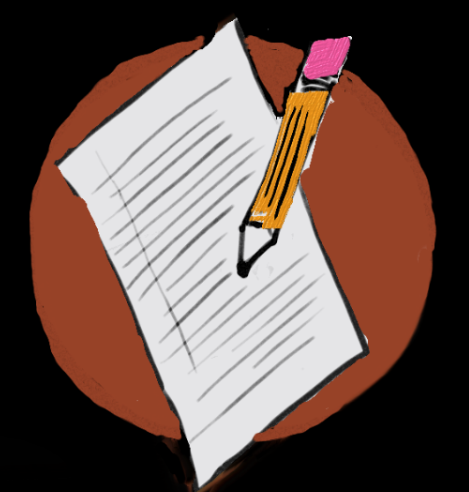 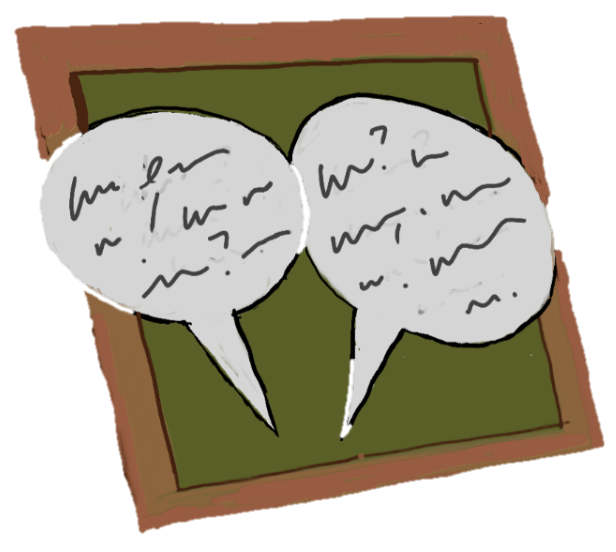 Activities
PART 3: How do you incorporate a motivational component within intensive intervention?
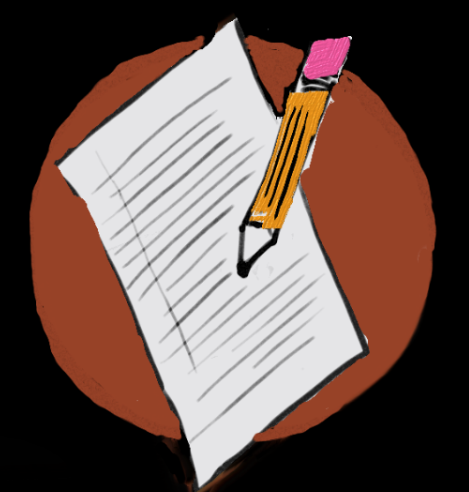 Identify motivational system within intervention

Helpful motivational tools
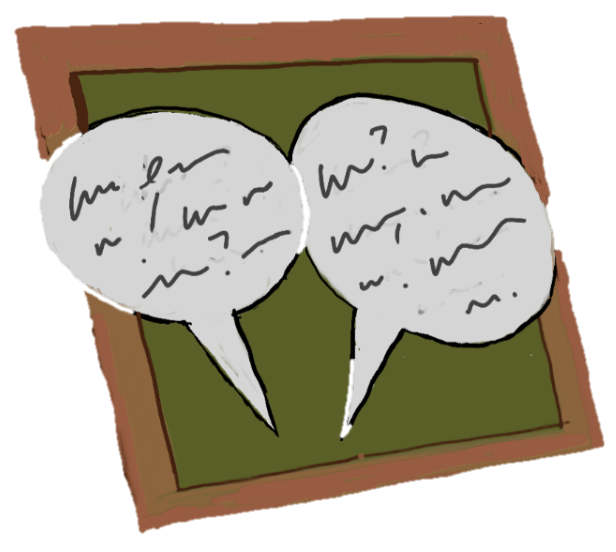 Slide 8
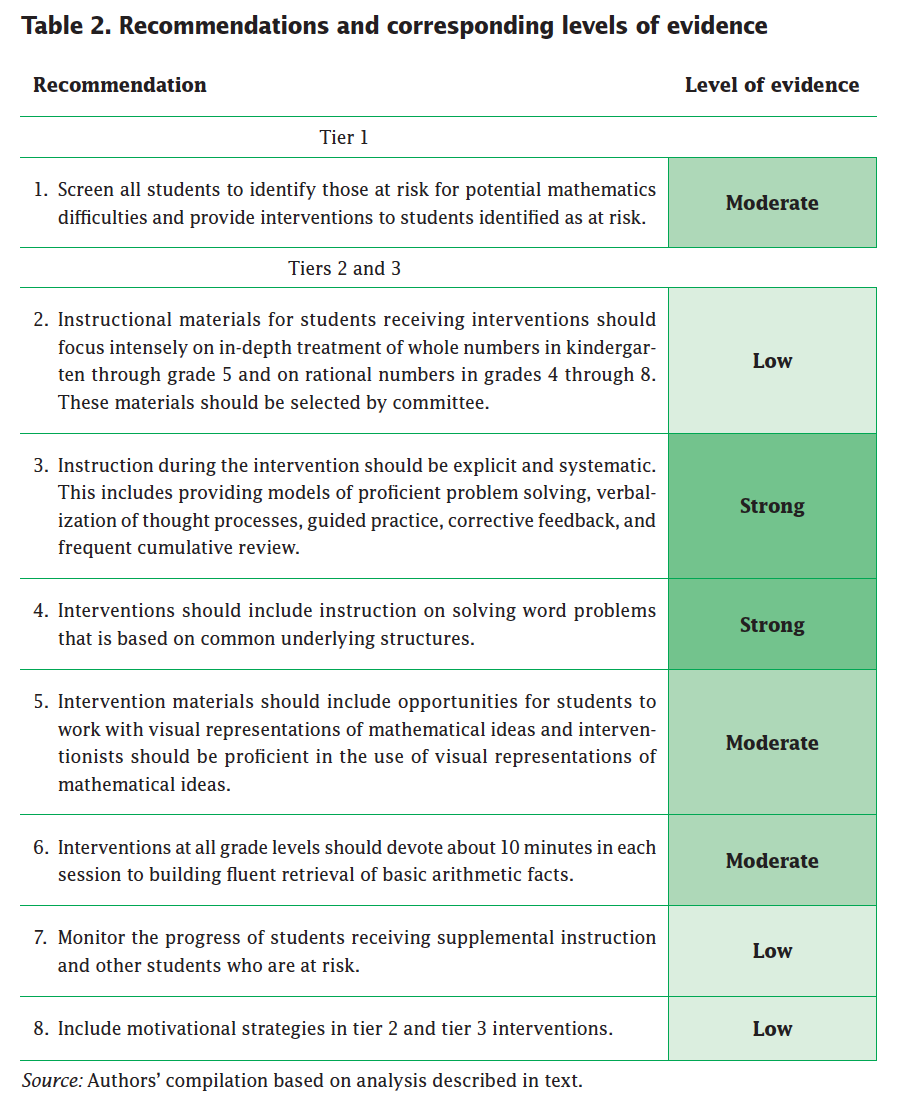 Explicit instruction
Multiple representations
Concise language
Fluency building
Problem solving instruction
Motivation component
Gersten et al. (2009)
Reading
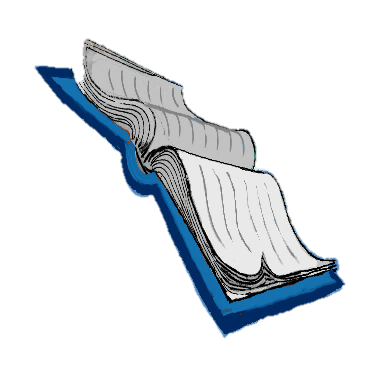 Woodward, J., Beckmann, S., Driscoll, M., Franke, M., Herzig, P., Jitendra, A.,..Ogbuehi, P. (2012). Improving mathematical problem solving in grades 4 through 8. Washington, DC: National Center for Education Evaluation and Regional Assistance, Institute of Education Sciences, U.S. Department of Education.
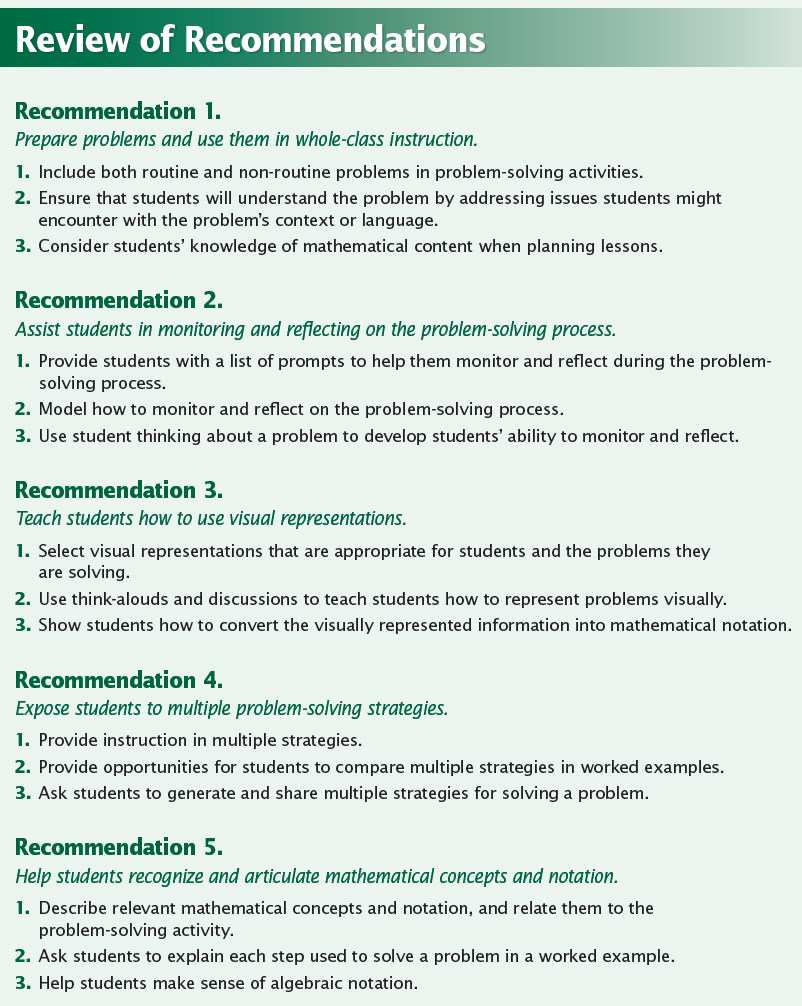 Slide 10
Classroom Application
Identify the word problems that your students will be asked to solve on high-stakes assessments.
Teach an attack strategy.
Teach the schemas.
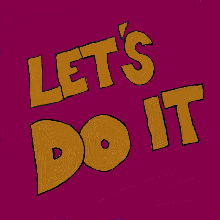 11
Welcome!
Let’s get started on Module 5!
Slide 13
Part 1
How do you build fact fluency within intensive intervention?
Module 5, Part 1
Part 1 Objectives
In this part, you’ll learn—
How to build fluency with the operations of addition, subtraction, multiplication, and division
Facts
There are 390 facts.
Addition
Subtraction
Multiplication
Division
Why Emphasize the Facts?
Lack of mastery of basic facts influences higher-level mathematics performance and confidence with mathematics
Addition
Slide 18
100 addition basic facts 
Single-digit addends sum to a single- or double-digit number
			5  		(addend)
		+	4		(addend)
			9		(sum)
Subtraction
Slide 19
100 subtraction basic facts 
Subtrahend and difference are single-digit numbers and minuend is single- or double-digit number
			16		(minuend)
		–	  8		(subtrahend)
			  8		(difference)
Instruction on the Facts
Students must understand the concepts of addition and subtraction
Students should learn and use strategies to solve the facts
Students should develop fluency with facts
Students must understand the concepts of addition and subtraction
Part-part-whole
(Total)
Join
(Change increase)
Separate
(Change decrease)
Compare
(Difference)
Students should learn and use strategies to solve the facts
Students should learn and use strategies to solve the facts
Zero Facts
A number plus zero is the number itself

Facts remaining:  100 – 19 = 81
Students should learn and use strategies to solve the facts
Plus One
A number plus one is the next number

Facts remaining:  81 – 17 = 64
Students should learn and use strategies to solve the facts
Plus Two
A number plus two can be solved by skip counting

Facts remaining:  64 – 15 = 49
Students should learn and use strategies to solve the facts
Doubles
A number added to itself

Facts remaining:  49 – 7 = 24
Students should learn and use strategies to solve the facts
?
Near Doubles
A double plus or minus one

Facts remaining:  42 – 12 = 30
Students should learn and use strategies to solve the facts
?
Make Ten
When an addend is 8 or 9, make 10 and add on

Facts remaining:  30 – 18 = 12
Students should learn and use strategies to solve the facts
Make sure students understand:
The commutative property
That addition and subtraction are inverse operations
Students should learn and use strategies to solve the facts
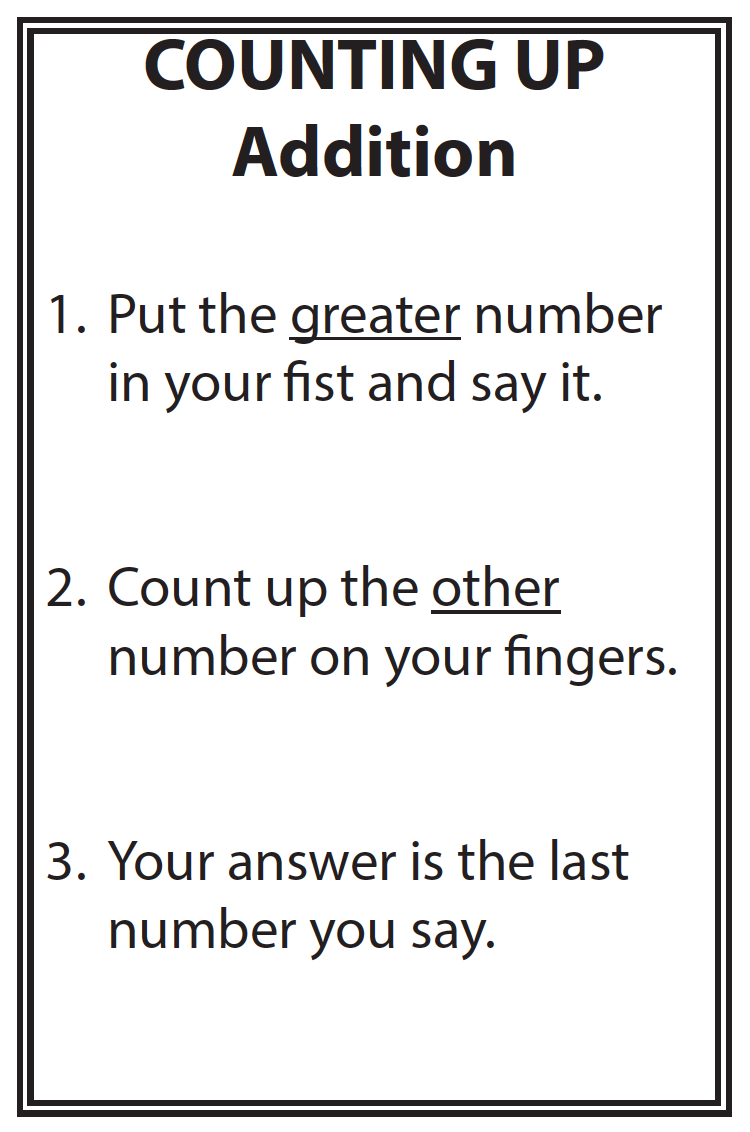 4 + 3 = __

9 + 2 = __

6 + 8 = __
Slide 31
Link to Video: https://youtu.be/fA3JIsXEW30
Students should learn and use strategies to solve the facts
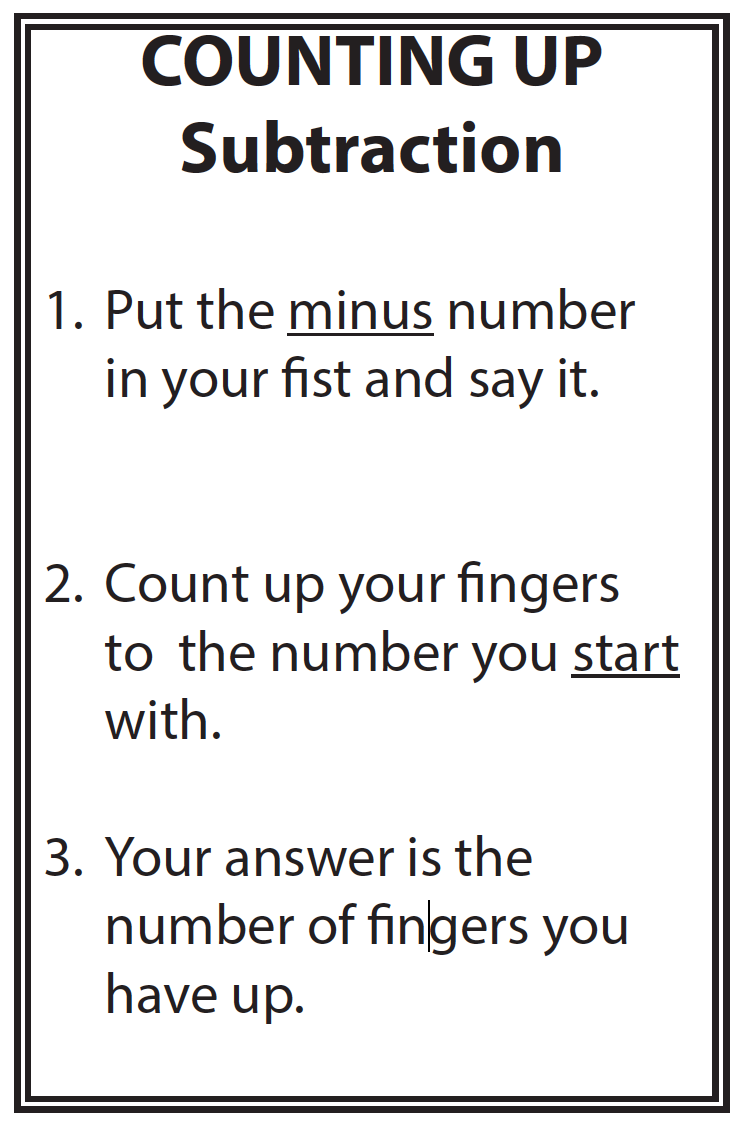 5 – 3 = __

11 – 7 = __

15 – 9 = __
Slide 33
Link to Video: https://youtu.be/opMQZUWV7U8
Students should develop fluency with facts
Facts
There are 390 facts.
Addition
Subtraction
Multiplication
Division
Multiplication
Slide 36
100 multiplication basic facts 
Multiplication of single-digit factors results in a single- or double-digit product 
			2  		(factor)
		×	3		(factor)
			6		(product)
Division
Slide 37
90 division basic facts 
Divisor and quotient are single-digit numbers and dividend is single- or double-digit number
	8 	     ÷		4	       =		       2	
(dividend)	    (divisor)	        (quotient)
Instruction on the Facts
Students must understand the concepts of multiplication and division
Students should learn and use strategies to solve the facts
Students should develop fluency with facts
Students must understand the concepts of multiplication and division
Equal groups
Comparison
Partitive
Measurement
Students should learn and use strategies to solve the facts
Students should learn and use strategies to solve the facts
Zero Facts
A number multiplied by zero is zero

Facts remaining:  100 – 19 = 81
Students should learn and use strategies to solve the facts
One Facts
A number multiplied by one is the number itself

Facts remaining:  81 – 17 = 64
Students should learn and use strategies to solve the facts
Two Facts
A number multiplied by two is an addition double

Facts remaining:  64 – 15 = 49
Students should learn and use strategies to solve the facts
Five Facts
Skip counting can be used to determine multiples of five

Facts remaining:  49 – 13 = 36
Students should learn and use strategies to solve the facts
Nine Facts
Various strategies can be used to remember multiplication with nines

Facts remaining:  36 – 11 = 25
Students should learn and use strategies to solve the facts
Squares
Facts remaining:  25 – 5 = 20
Students should learn and use strategies to solve the facts
Make sure students understand:
The commutative property
That multiplication and division are inverse operations
Students should learn and use strategies to solve the facts
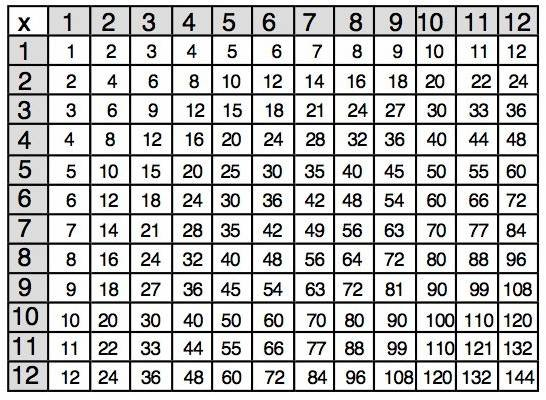 Students should develop fluency with facts
Students should develop fluency with facts
Cover, Copy, Compare
Student is presented with sheet of answered problems (10-12 problems)
1. Read fact and COVER it
2. COPY fact answer
3. Uncover and COMPARE answers
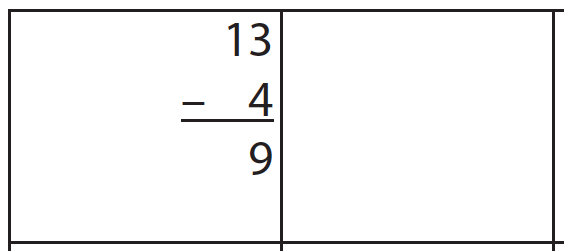 13
-  4
9
Students should develop fluency with facts
Cover, Copy, Compare
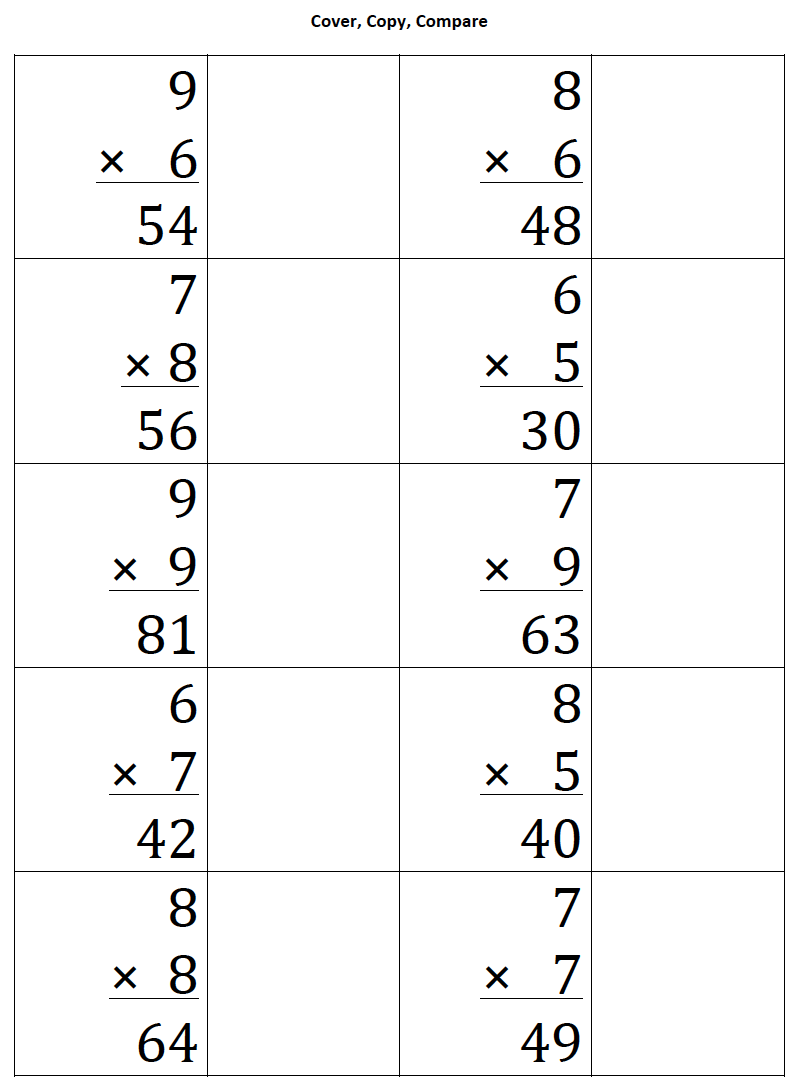 Student is presented with sheet of answered problems (10-12 problems)
1. Read fact and COVER it
2. COPY fact answer
3. Uncover and COMPARE answers
Students should develop fluency with facts
Taped Problems
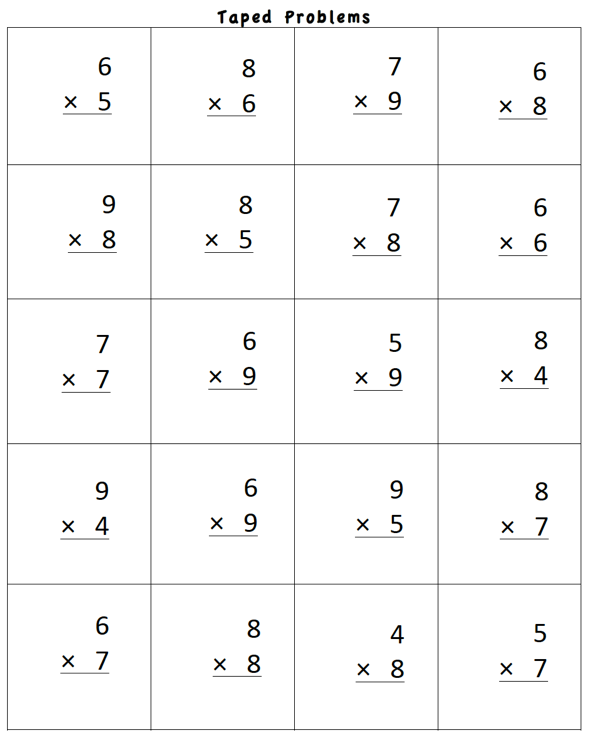 Create a sheet of 12-24 problems
Make a recording
Read the problem
Pause (1-5 seconds)
Share the answer
Student listens
Student tries to “beat the tape”
Students should develop fluency with facts
Flash Cards
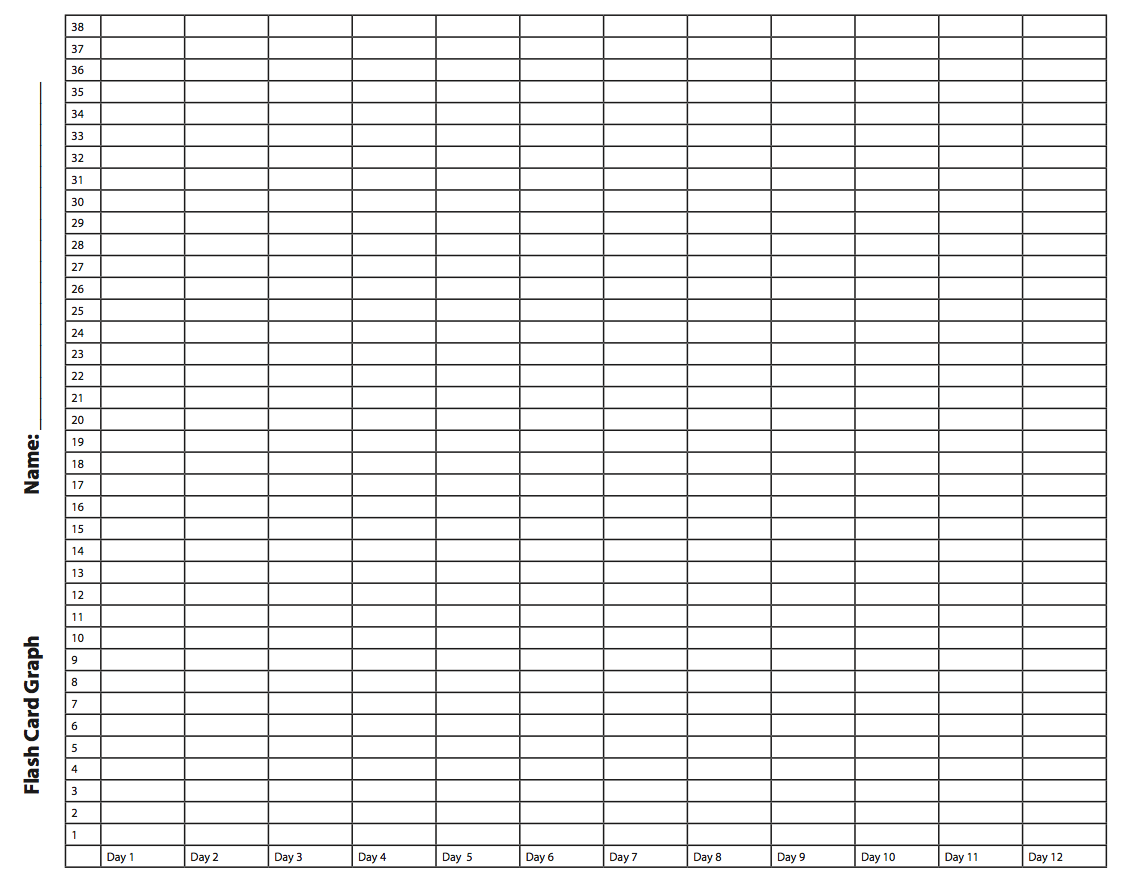 Start with a small set of flash cards.
Time for 1 minute.
If student answers incorrectly, have them correct answer.
Count correctly answered cards.
Optional: Time for 1 minute to beat score.
Graph highest score.
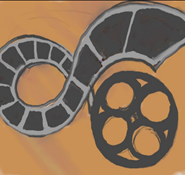 Video
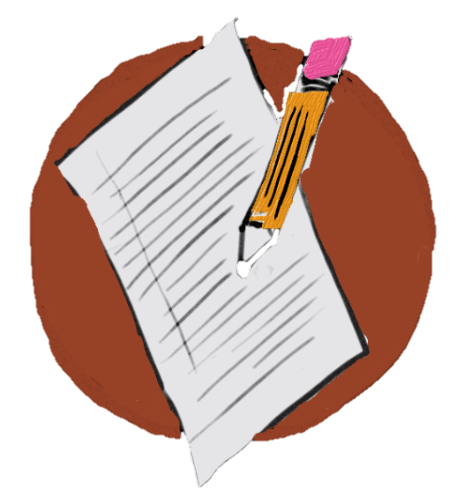 Workbook Activity #1
Watch this tutor use a flash card routine.
What’s the routine?
How does the student practice?
How could you incorporate this strategy into your intensive intervention?
Link to Video: https://youtu.be/hTLa2dxvzI8
Students should develop fluency with facts
Flash Cards (Incremental Rehearsal)
Use a small set of facts
2-4 unknown
6-8 known
Work on set for 1-2 min
Acknowledge correct answer or state correct answer and have student repeat it
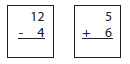 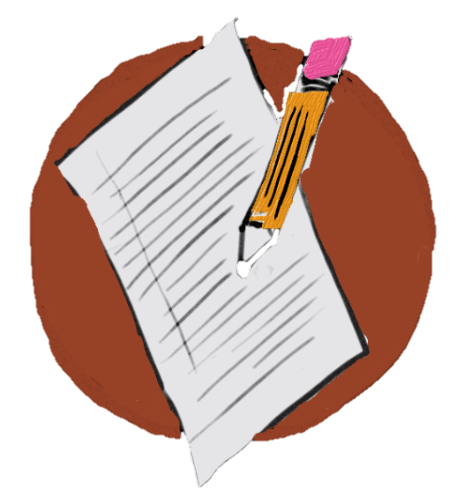 Workbook Activity #2
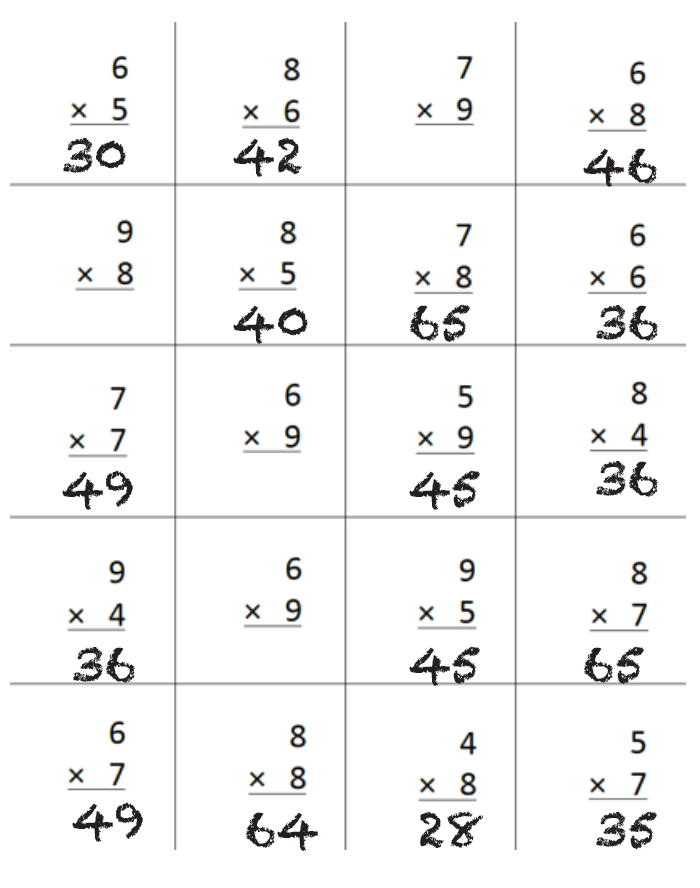 Look at this student’s answers to a multiplication test.
Which facts would you select for Incremental Rehearsal?

2-4 unknown
6-8 known
Students should develop fluency with facts
4
Magic Squares
12
8
5
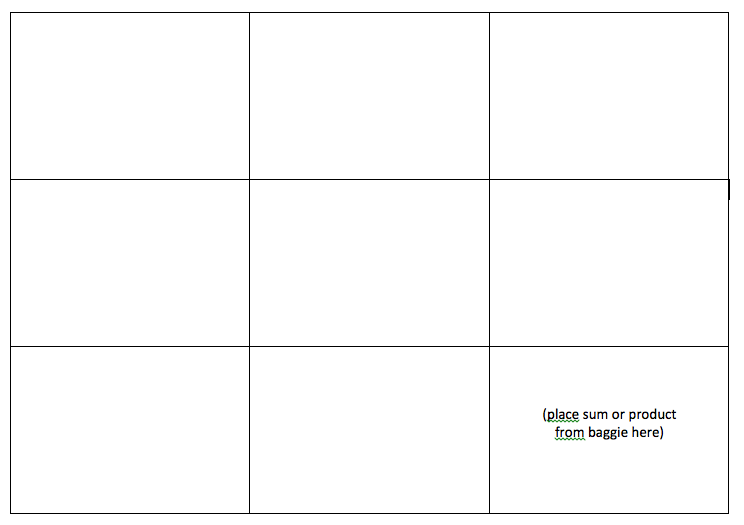 6
1
3
3
6
Students should develop fluency with facts
Magic Squares
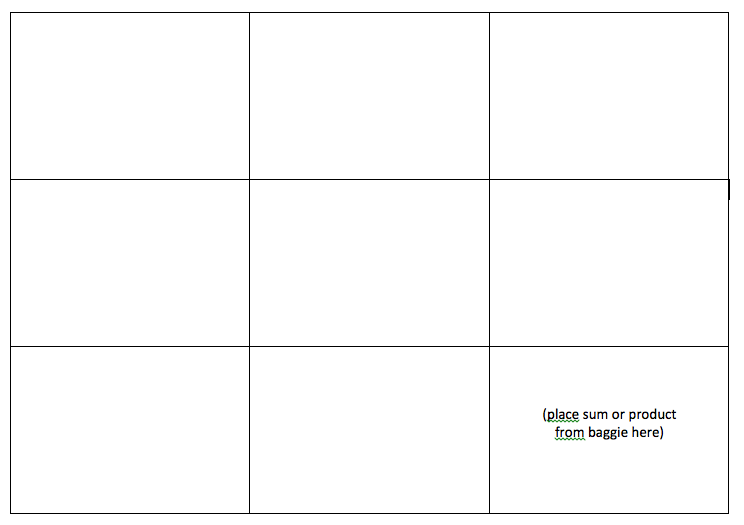 1
5
6
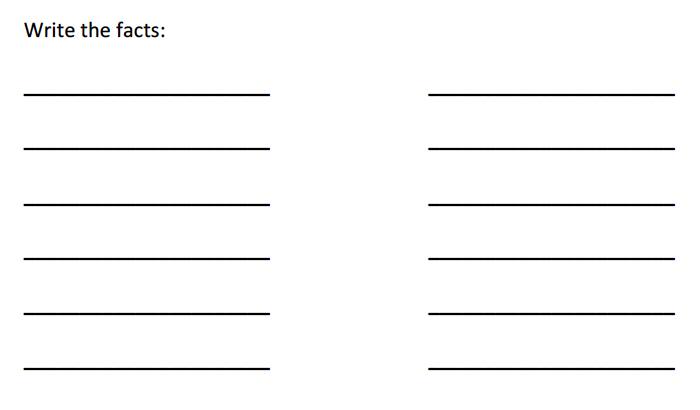 6
3
3
8
4
12
Students should develop fluency with facts
Dice, Dominoes, Cards
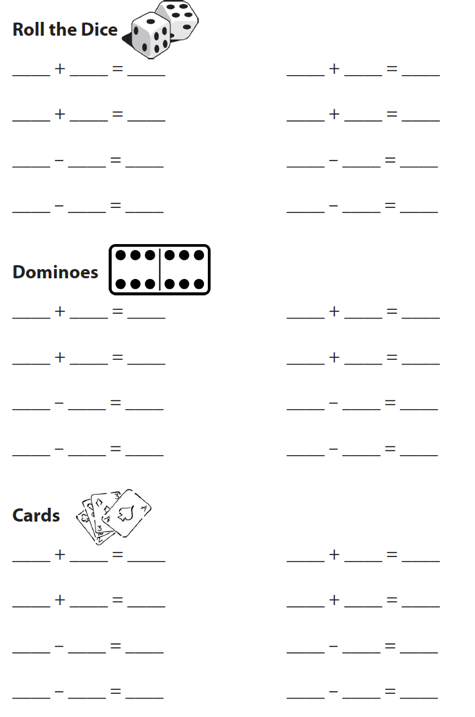 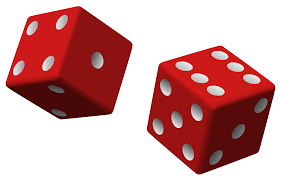 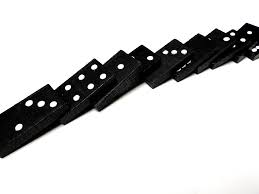 Students should develop fluency with facts
Games
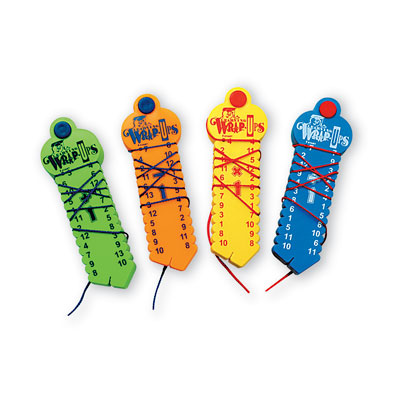 Students should develop fluency with facts
Technology
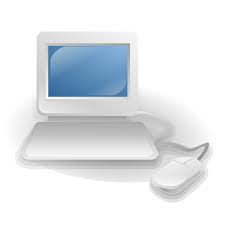 Use programs that track mastery.

Use programs that provide corrective feedback.
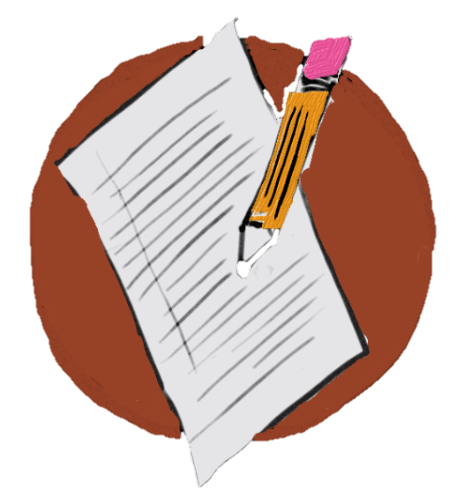 Workbook Activity #3
Design your own Cover, Copy, Compare or Taped Problems to use within intensive intervention.
A Few Considerations
Fact practice should occur regularly (i.e., every time intensive intervention occurs).

Facts practice can and should be brief (1-2 minutes).

Practice facts that students need to learn.

Practice facts in small, meaningful sets.
Part 1’s Checklist:How to build fact fluency within intensive intervention?
Teach the concepts of the operations 
Teach strategies to understand how facts fit together
Practice building fluency with a variety of activities and games
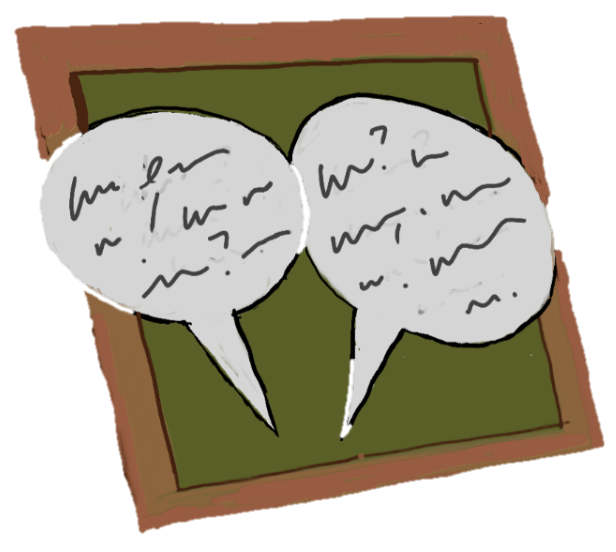 Discussion Board
What are some of your favorite fluency building activities?
Slide 66
Part 2
How do you incorporate effective problem-solving strategies within intensive intervention?
Module 5, Part 2
Part 2 Objectives
In this part, you’ll learn—
Ineffective problem-solving strategies 
Different types of attack strategies 
Additive and multiplicative schemas
Why Problem Solving?
Students have to reason and problem solve within mathematics.
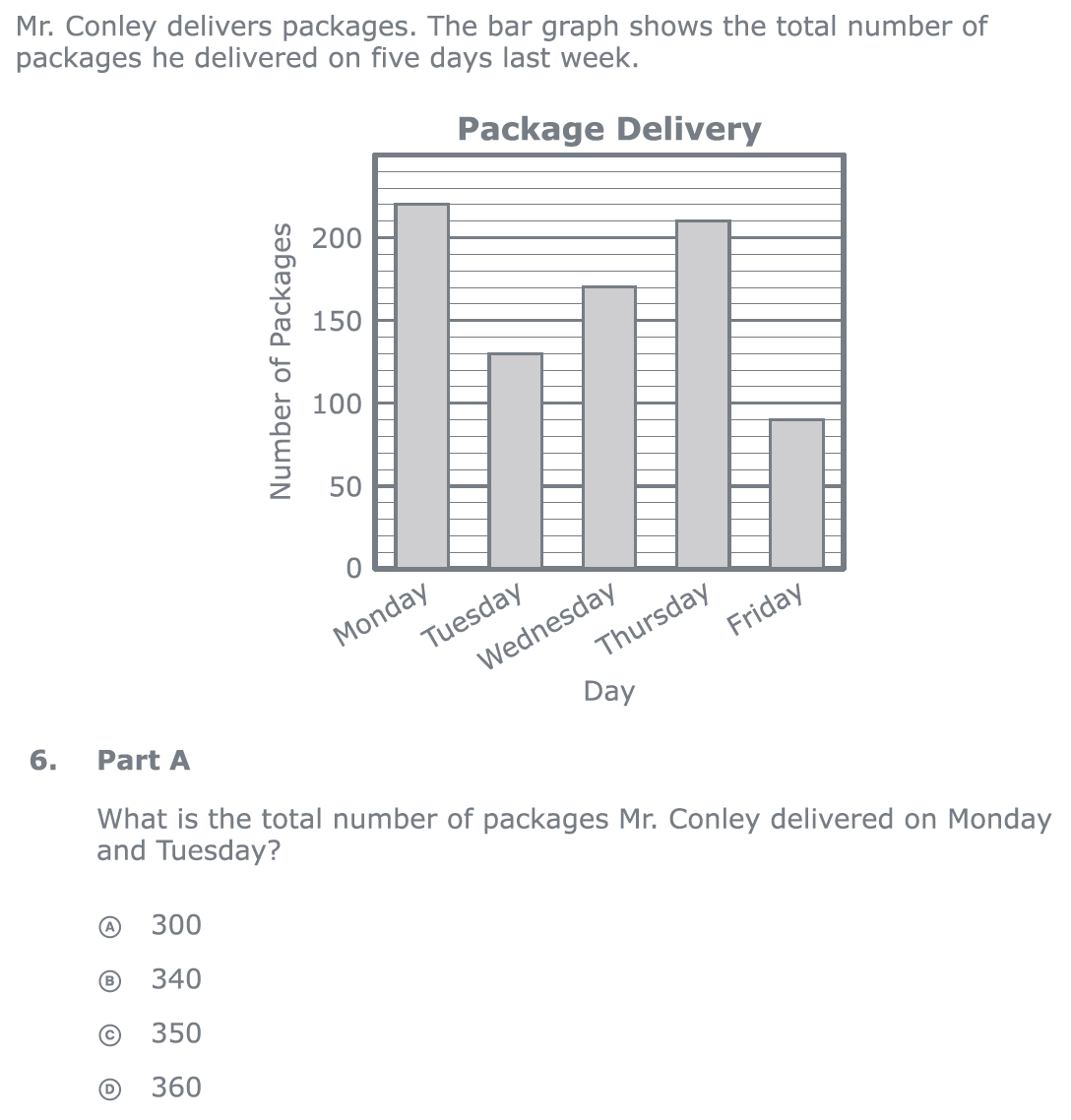 Problem solving is the primary method in which students demonstrate mathematical competency.
PARCC third-grade release item (2015)
Slide 70
Note:

In this Module, our focus on problem solving involves word problems.
What Do We Know About Word Problems?
Students with mathematics difficulty often find word problem challenging.
Reading the problem
Understanding vocabulary
Identifying relevant information
Fuchs, Fuchs, Stuebing, Fletcher, Hamlett, & Lambert (2008); Jitendra, Rodriguez, Kanive, Huang, Church, Corry, & Zaslofksy (2013)
Ignoring irrelevant information
Interpreting charts and graphs
Identifying appropriate operation
Performing computations
Slide 72
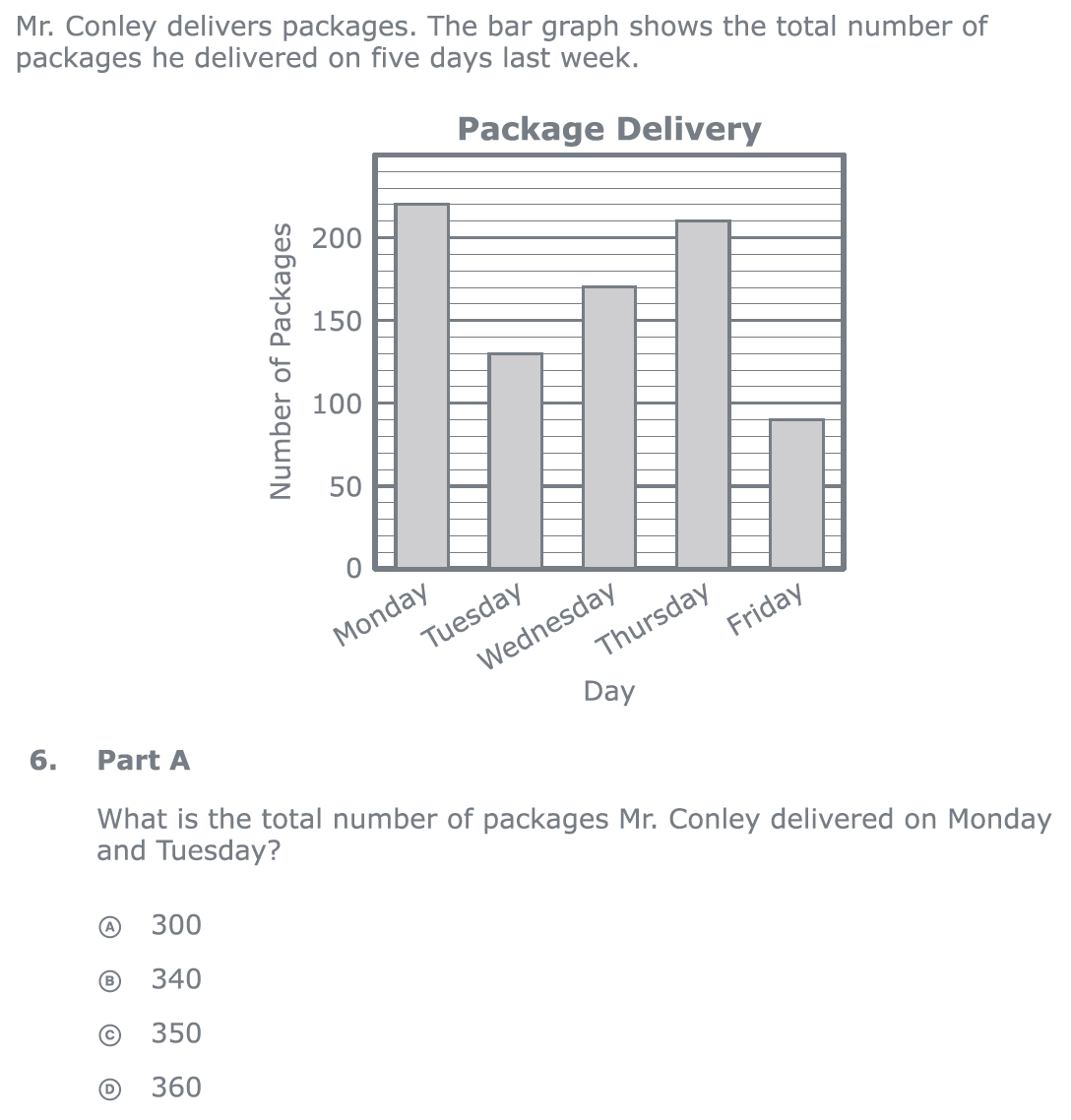 Reading the problem
Understanding vocabulary
Identifying relevant information
Ignoring irrelevant information
Interpreting charts and graphs
Identifying appropriate operation
PARCC third-grade release item (2015)
Performing computations
How Should We Teach Problem Solving?
Don’t use key words tied to operations
Do teach students an attack strategy 
Do teach students schemas
Don’t use key words tied to operations
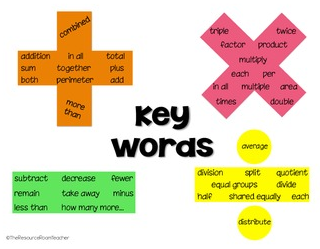 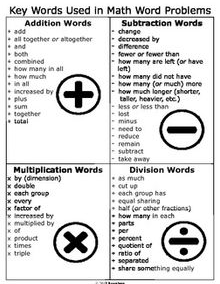 1. Don’t use key words tied to operations
Kasey made $42, and Mandy made $37. How much money did they make altogether?
Kasey and Mandy made $79 altogether. If Kasey made $42, how much money did Mandy make?
1. Don’t use key words tied to operations
Becky has $70 more than Perla. If Becky has $120, how much money does Perla have?
Becky has $70 more than Perla. If Perla has $50, how much money does Becky have?
1. Don’t use key words tied to operations
Matt baked 18 cookies. His brother baked twice as many. How many cookies did his brother bake?
Matt’s brother baked twice as many cookies as Matt. If Matt’s brother baked 36 cookies, how many did Matt bake?
1. Don’t use key words tied to operations
Rachel wants to share 36 brownies with 6 friends. How many brownies will each friend receive?
Rachel shared brownies with 6 friends. Each friend ate 6 brownies. How many brownies did Rachel have to start with?
Slide 79
Note:

Students need to understand key words. But, key words should not be directly tied to operations.
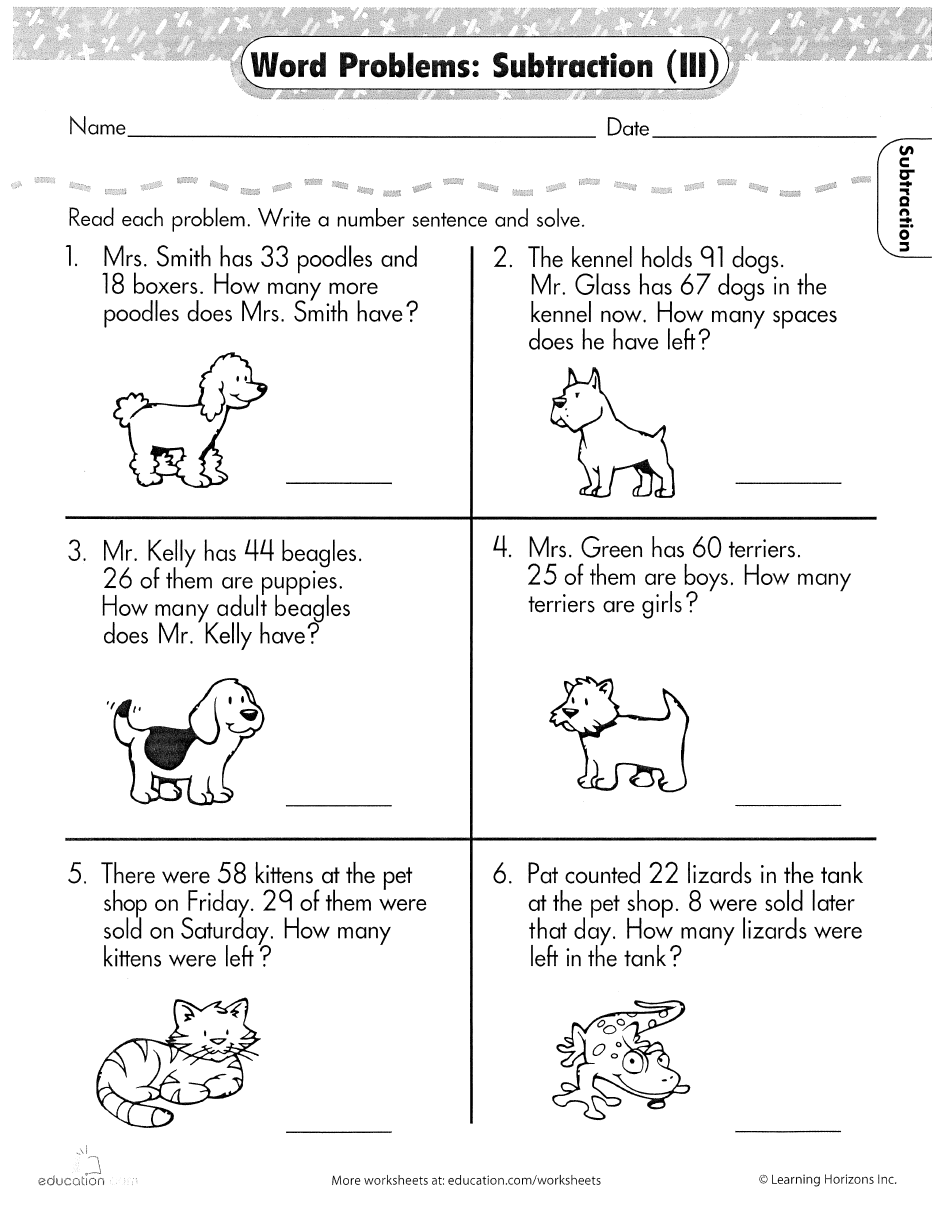 Slide 80
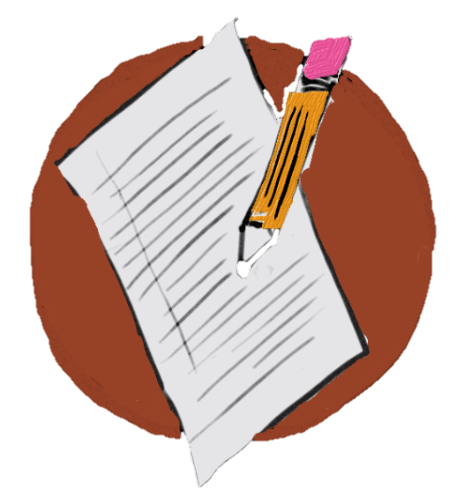 Workbook Activity #4
Look at several problems.
Identify the key words used within each of the problems.
Describe how teaching students to identify these key words may be problematic.
How Should We Teach Problem Solving?
Don’t use key words tied to operations
Do teach students an attack strategy 
Do teach students schemas
2. Do teach students an attack strategy
Regardless of the word problem (i.e., routine word problems, instructional word problems), students need an attack strategy for working through the problem.
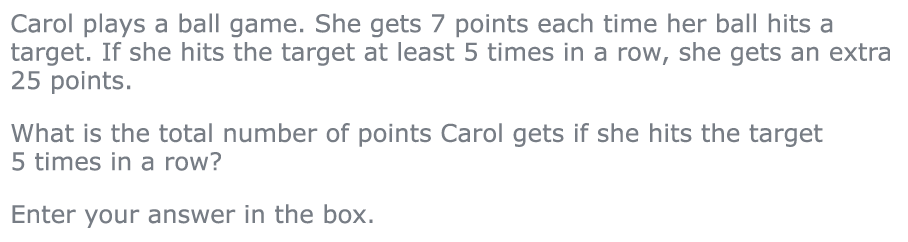 PARCC third-grade release items (2015)
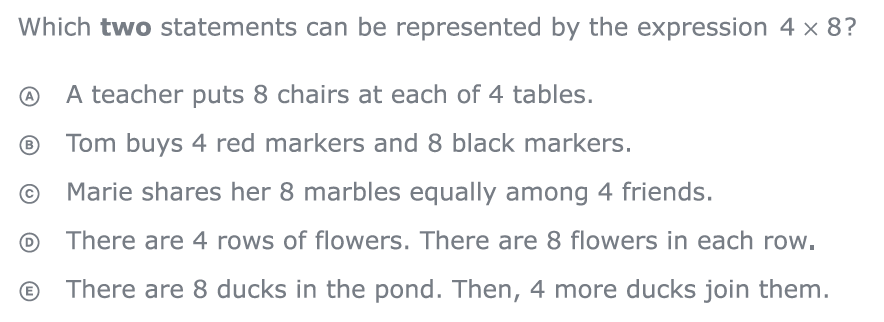 2. Do teach students an attack strategy
RIDGES

Read the problem.
I know statement.
Draw a picture.
Goal statement.
Equation development.
Solve the equation.
R-CUBES

Read the problem.
Circle key numbers.
Underline the question.
Box action words.
Evaluate steps.
Solve and check.
2. Do teach students an attack strategy
RIDE

Read the problem.
Identify the relevant information.
Determine the operation and unit for the answer.
Enter the correct numbers and calculate, then check the answer.
SOLVE

Study the problem.
Organize the facts.
Line up the plan. 
Verify the plan with computation.
Examine the answer.
2. Do teach students an attack strategy
SIGNS
Survey questions
Identify key words
Graphically draw problem
Note operations
Solve and check
UPSCheck
Understand
Plan
Solve
Check
How Should We Teach Problem Solving?
Don’t use key words tied to operations
Do teach students an attack strategy 
Do teach students schemas
3. Do teach students schemas
When teaching about word problems, students should learn the schema of the word problem.
Structure
Problem type
Jitendra & Star (2011); Riley & Greeno (1988); Van de Walle, Karp, & Bay-Williams (2010)
Multiplicative
Additive
Total
Equal Groups
Difference
Comparison
Change
Ratios/
Proportions
Additive
Total
Slide 89
Parts put together into a total
Emily saw 4 cardinals and 5 blue jays. How many birds did Emily see?
4 + 5 = ?
Emily saw 9 birds. If 4 of the birds were cardinals, how many were blue jays?
4 + ? = 9
Emily saw 9 birds. 5 of the birds were blue jays, how many were cardinals?
5 + ? = 9
Additive
Total
Slide 90
Total equation:
  P1 	 +		P2	=	  T
Total graphic organizer:
Fuchs et al. (2008); Griffin & Jttendra (2009)
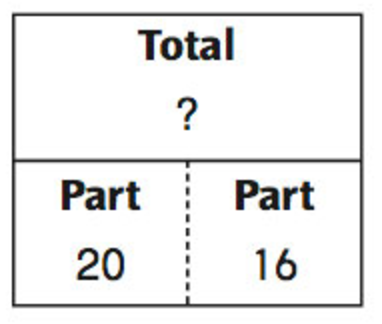 (part)
(part)
(total)
Additive
Total
Slide 91
Megan baked 28 sugar cookies and 24 chocolate chip cookies. Enter the total number of cookies Megan baked in all?
Grade 3 Smarter Balanced
Additive
Total
Slide 92
A banana farm received a total of 12 millimeters of rain in March and April. If 11 millimeters of rain fell on the farm in March, how many millimeters of rain fell on the farm in April?
Grade 2 IXL
Additive
Total
Slide 93
“Are parts put together for a total?”
Additive
Difference
Slide 94
Greater and less amounts compared for a difference
Shinead has 9 apples. Amanda has 4 apples. How many more apples does Shinead have? (How many fewer?)
9 – 4 = ?
Shinead has 5 more apples than Amanda. If Amanda has 4 apples, how many does Shinead have?
? – 4 = 5
Amanda has 5 fewer apples than Shinead. Shinead has 9 apples. How many apples does Amanda have?
9 – ? = 5
Additive
Difference
Slide 95
Difference equation:
	G 	   –		L		=		D
Difference graphic organizer:
Fuchs et al. (2008); Griffin & Jttendra (2009)
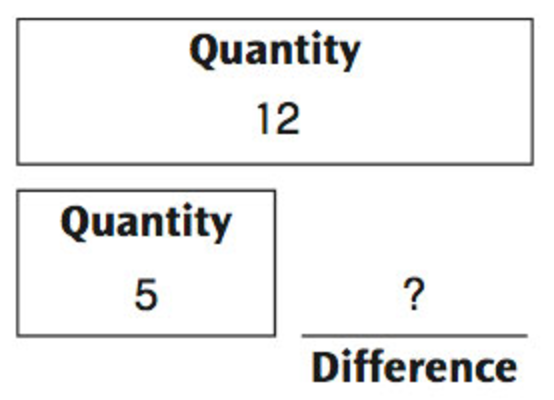 (greater)
(less)
(difference)
Additive
Difference
Slide 96
Jana has 107 wooden beads and 68 glass beads. How many more wooden beads than glass beads does Jana have?
Grade 3 Smarter Balanced
Additive
Difference
Slide 97
Farmer Hank has 6 more cows than horses. He has 4 horses. He also has 9 chickens. How many cows does he have?
Additive
Total
Slide 98
“Are parts put together for a total?”
Additive
Difference
“Are amounts compared for a difference?”
Additive
Change
Slide 99
An amount that increases or decreases
Shannah had $4. Then she got $3 for cleaning her room. How much money does Shannah have now? 
4 + 3 = ?
Shannah has $4. Then she earned money for cleaning her room. Now Shannah has $7. How much money did she earn?
4 + ? = 7
Shannah had some money. Then she made $3 for cleaning her room. Now she has $7. How much money did Shannah start with?
? + 3 = 7
Additive
Change
Slide 100
An amount that increases or decreases
Micaela had $9. Then she spent $2 on candy. How much money does Micaela have now?  
9 – 2 = ?
Micaela had $9. She spent some money on candy. Now Micaela has $7. How much money did Micaela spend on candy?
9 – ? = 7
Micaela had some money. Then she spent $2 on candy. Now she has $7. How much money did Micaela start with?
? – 2 = 7
Additive
Change
Slide 101
Change equation:
ST 	+/– 	C    	=		E
Change graphic organizer:
Fuchs et al. (2008); Griffin & Jttendra (2009)
(change)
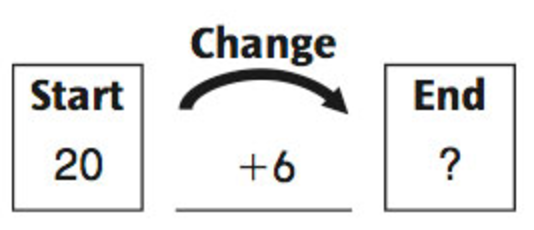 (end)
(begin)
Additive
Change
Slide 102
A bus had 13 passengers. At the next stop, more passengers got on the bus. Now, there are 28 passengers. How many passengers got on the bus?
Additive
Total
Slide 103
“Are parts put together for a total?”
Additive
Difference
“Are amounts compared for a difference?”
Additive
Change
“Does an amount increase or decrease?”
Additive
Total
Slide 104
The animal park has 12 zebras, 25 monkeys, and some giraffes. If the total number of zebras, monkeys, and giraffes at the park is 50, how many giraffes are there?
Additive
Change
Slide 105
There were some people on a train. 19 people get off the train at the first stop. 17 people get on the train. Now, there are 63 people on the train. How many people were on the train to begin with?
Total
Slide 106
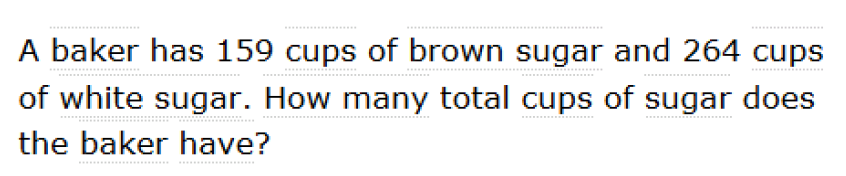 Grade 4 Smarter Balanced
Change
Slide 107
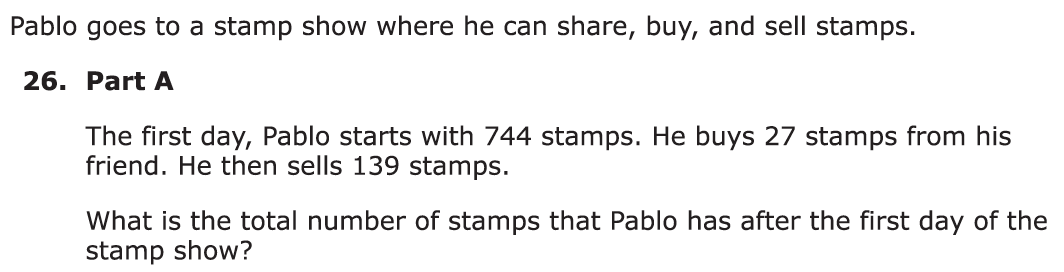 Grade 3 PARCC
Difference
Slide 108
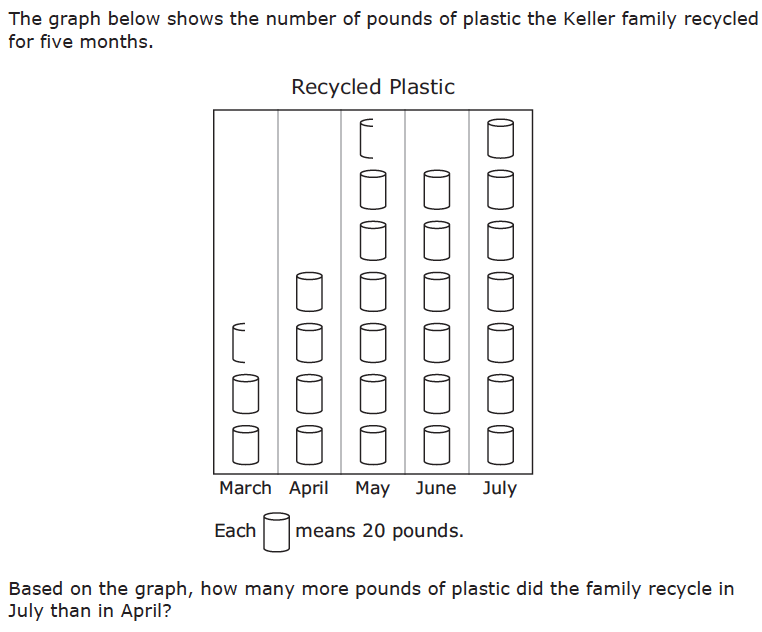 Grade 3 STAAR
Total
Slide 109
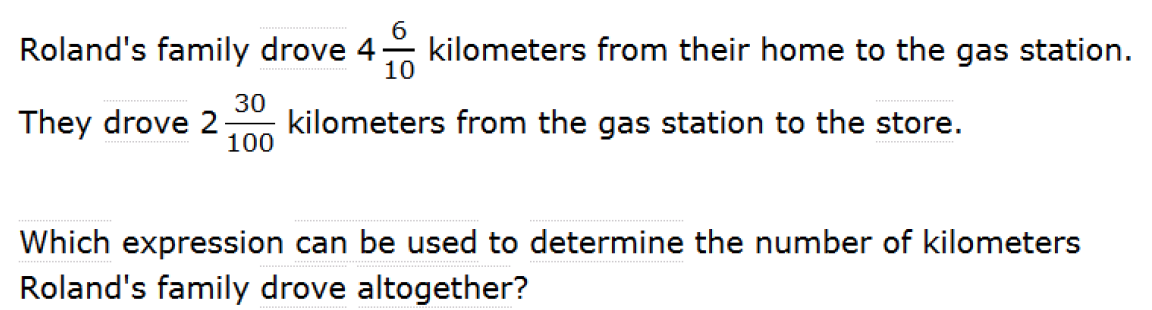 Grade 5 Smarter Balanced
Change
Slide 110
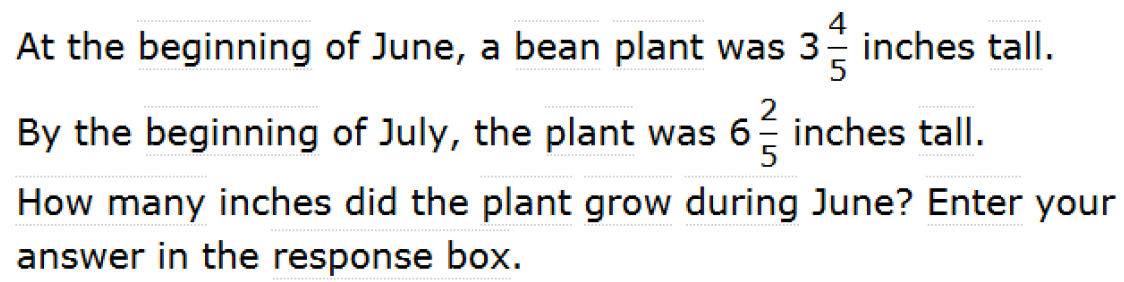 Grade 4 Smarted Balanced
Total
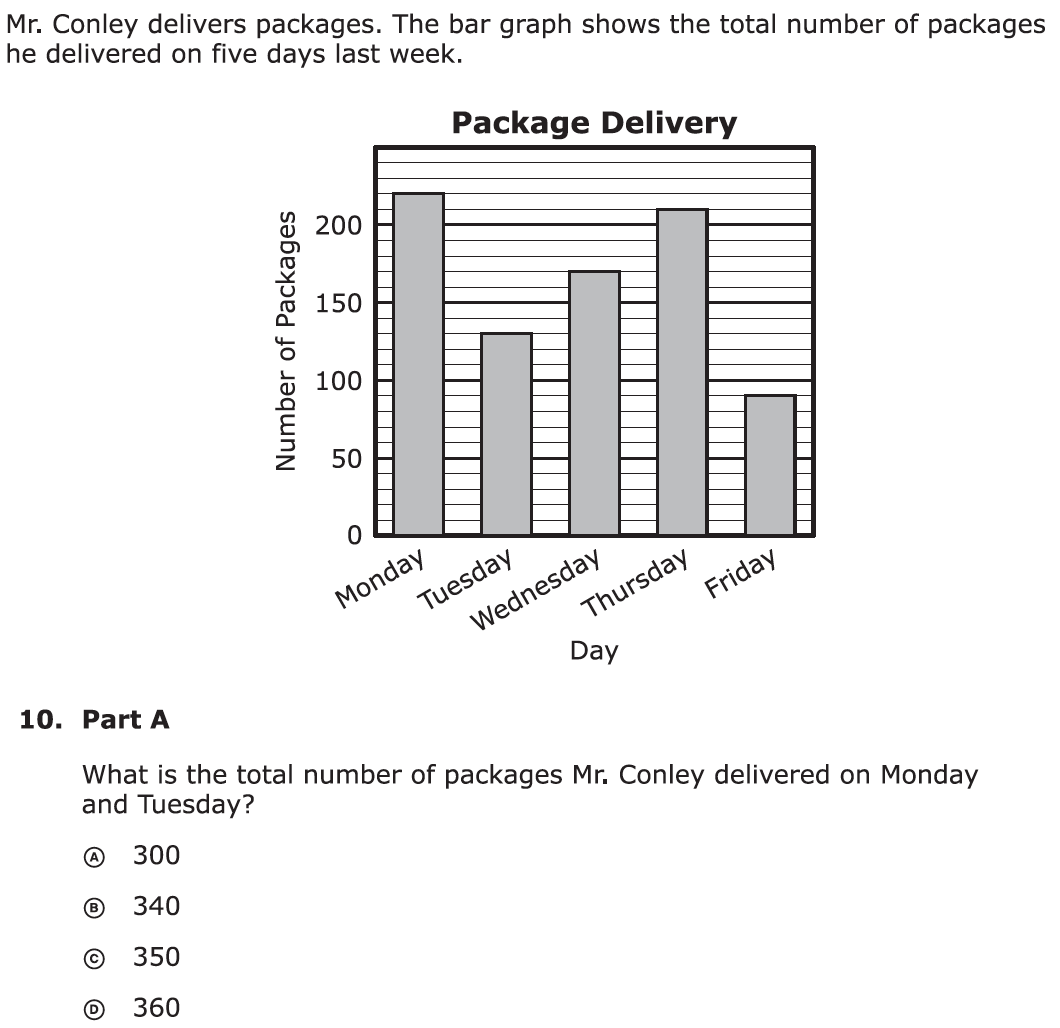 Slide 111
Grade 3 PARCC
Change
Slide 112
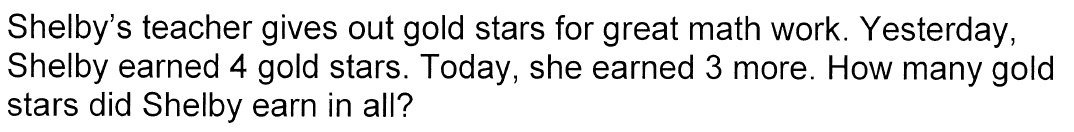 Grade 1 K5Learning
Difference
Slide 113
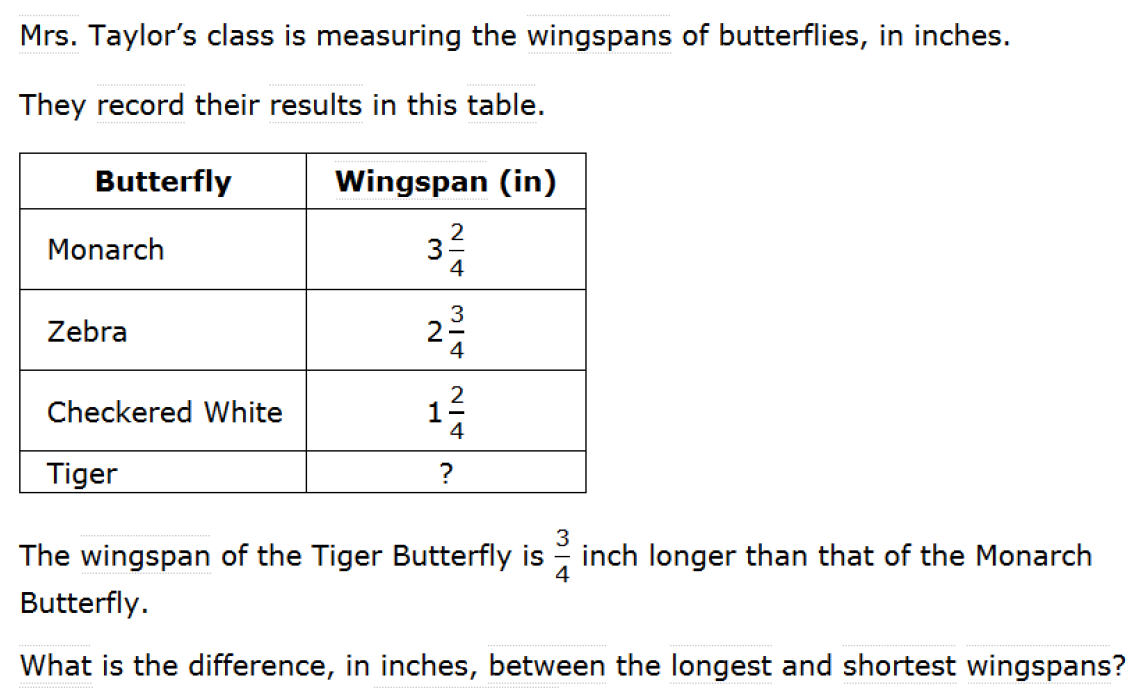 Grade 4 Smarted Balanced
Total
Slide 114
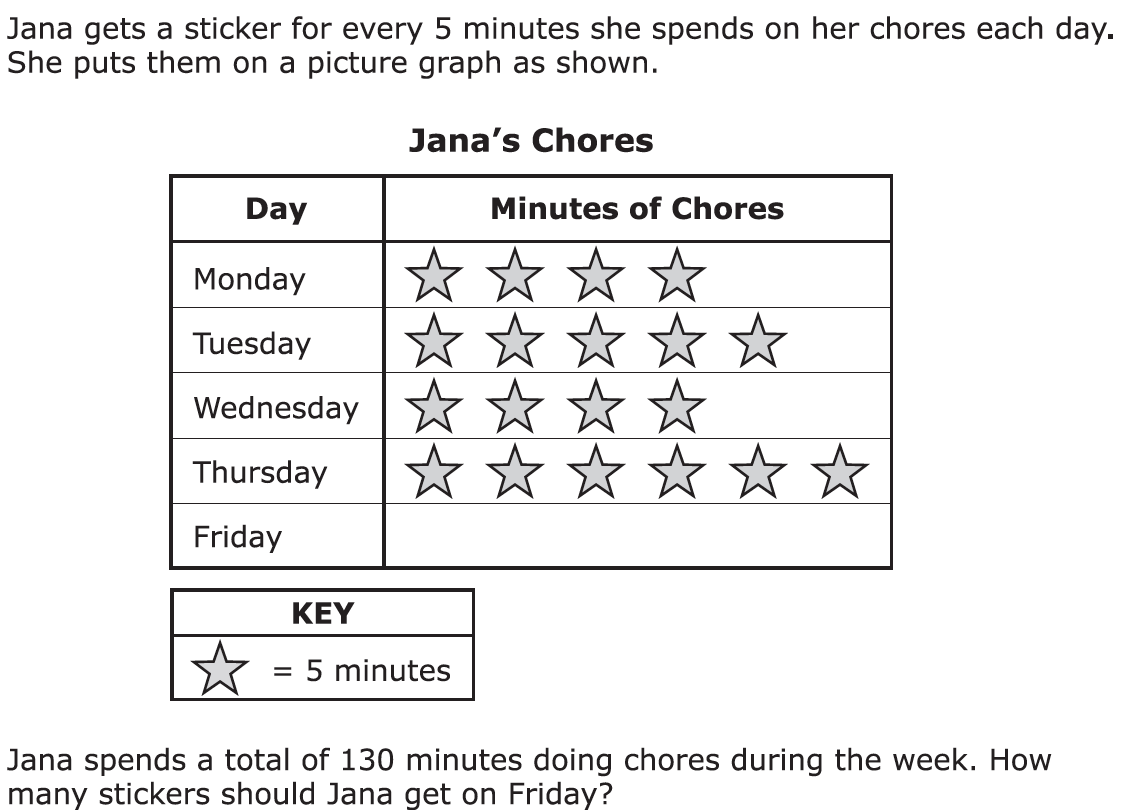 Grade 3 PARCC
Change
Slide 115
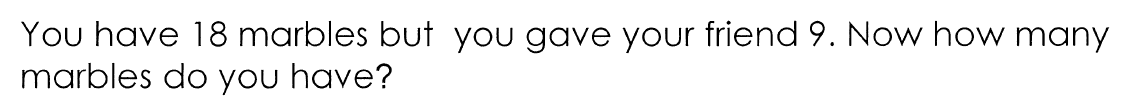 Grade 2 WorksheetPlace
Change
Slide 116
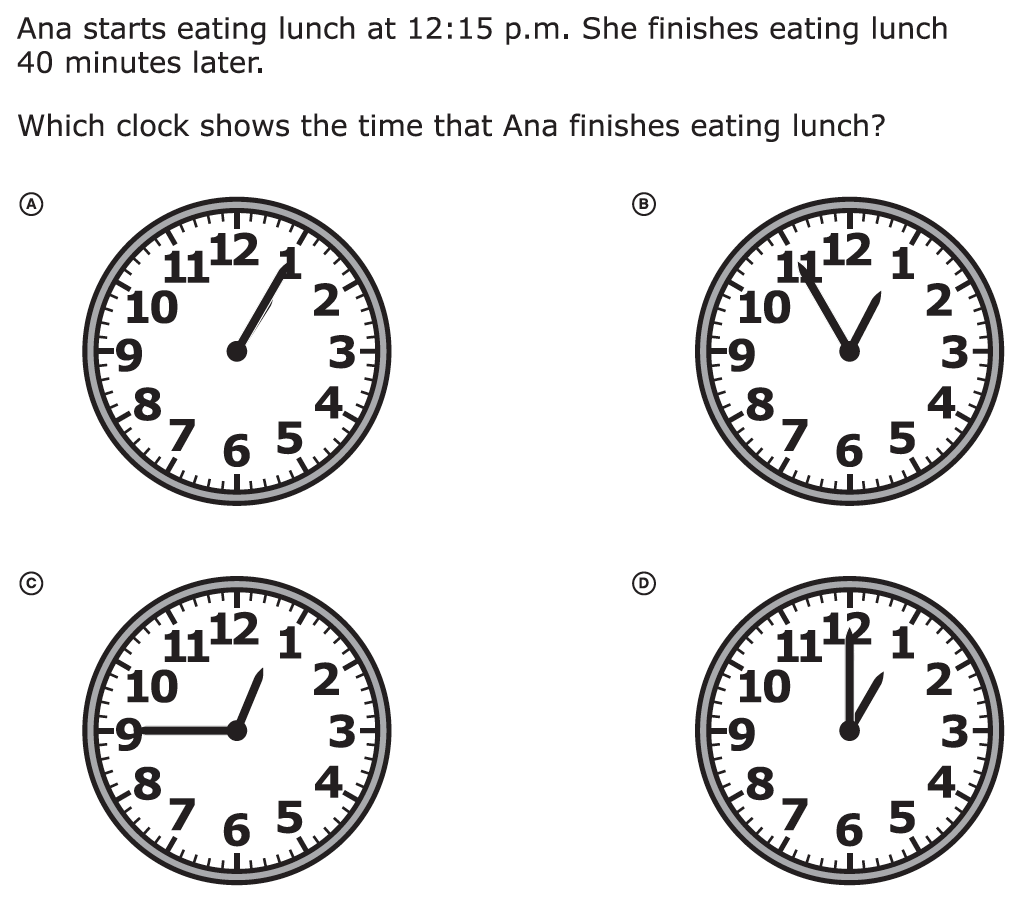 Grade 3 PARCC
Difference
Slide 117
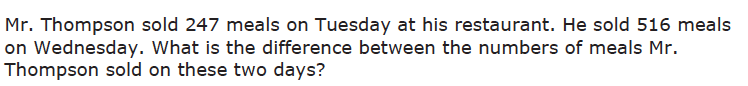 Grade 3 Smarter Balanced
Change
Slide 118
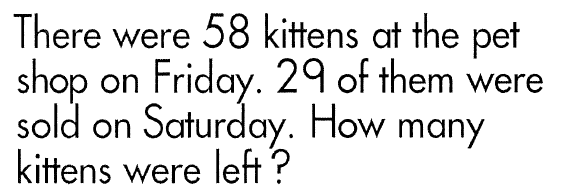 Grade 2 Learning Horizons
Total
Slide 119
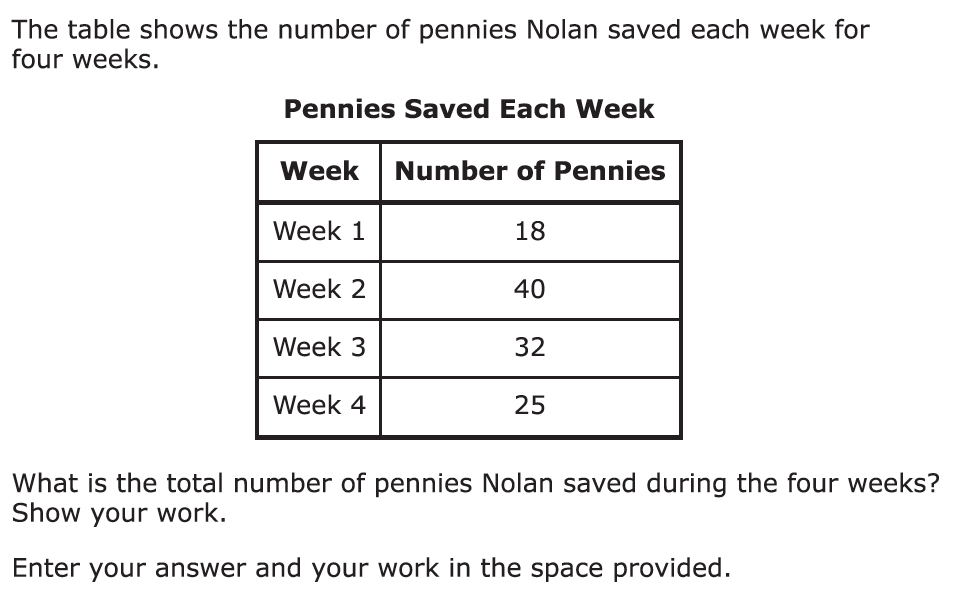 Grade 3 PARCC
Change
Slide 120
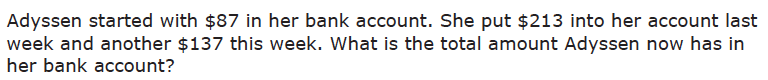 Grade 3 STAAR
Difference
Slide 121
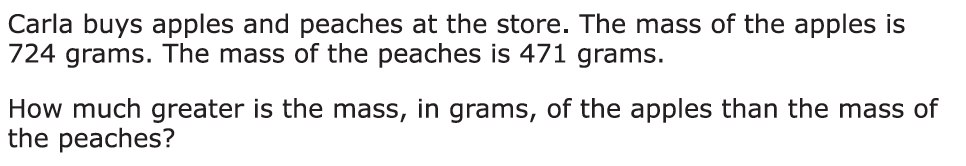 Grade 3 PARCC
Change
Slide 122
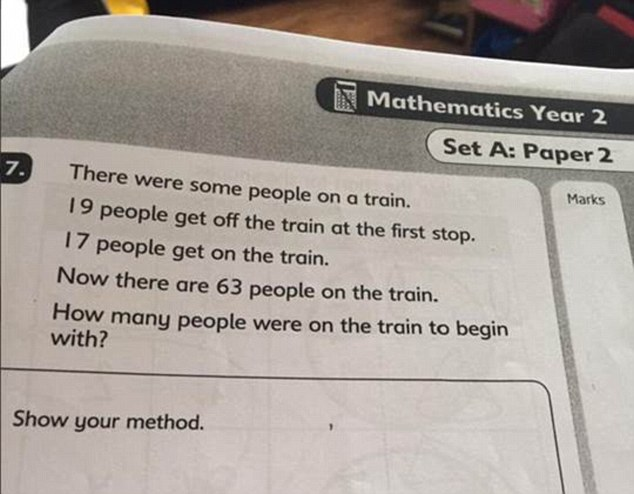 Total
Slide 123
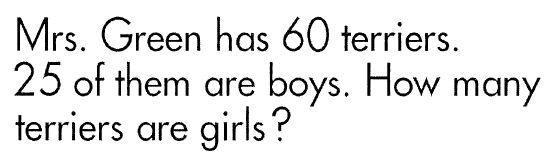 Grade 2 Learning Horizons
Change
Slide 124
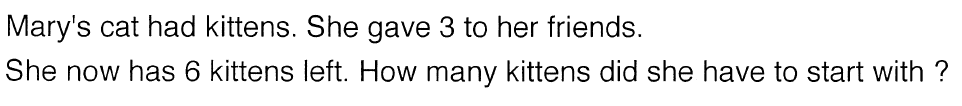 Grade 2 Math Aids
Change
Slide 125
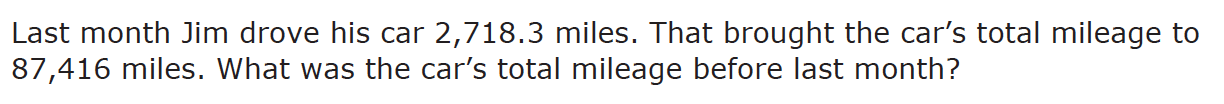 Grade 5 STAAR
Total
Slide 126
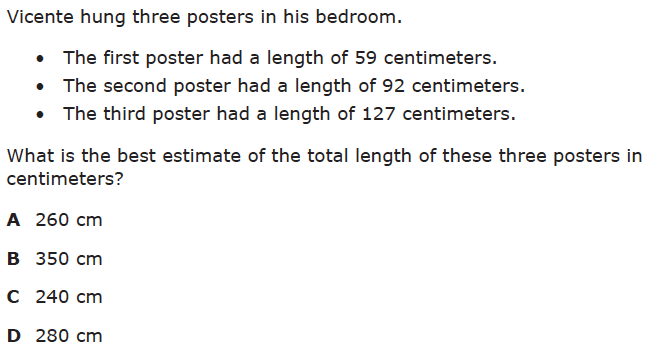 Grade 3 STAAR
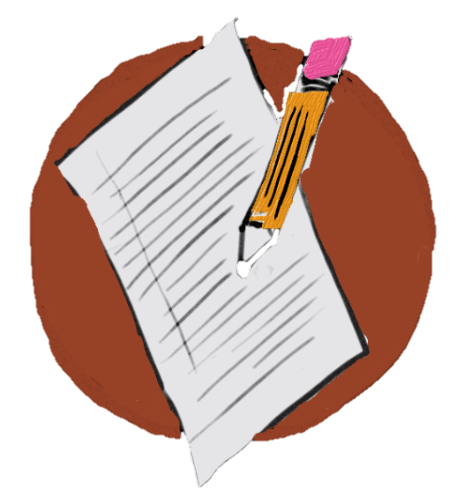 Workbook Activity #5
In this activity, you’ll identify the schemas of several additive word problems.
Read the word problem.
Identify the schema.
Solve the problem using the schema.
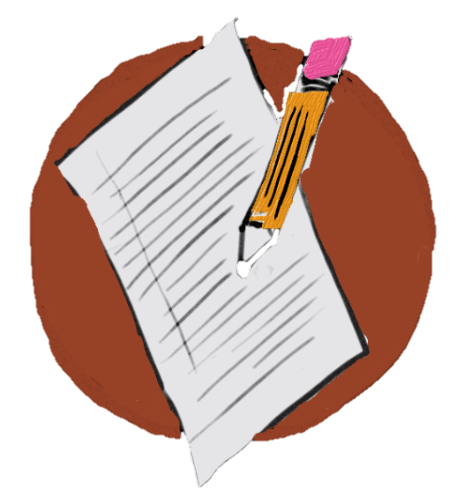 Workbook Activity #5
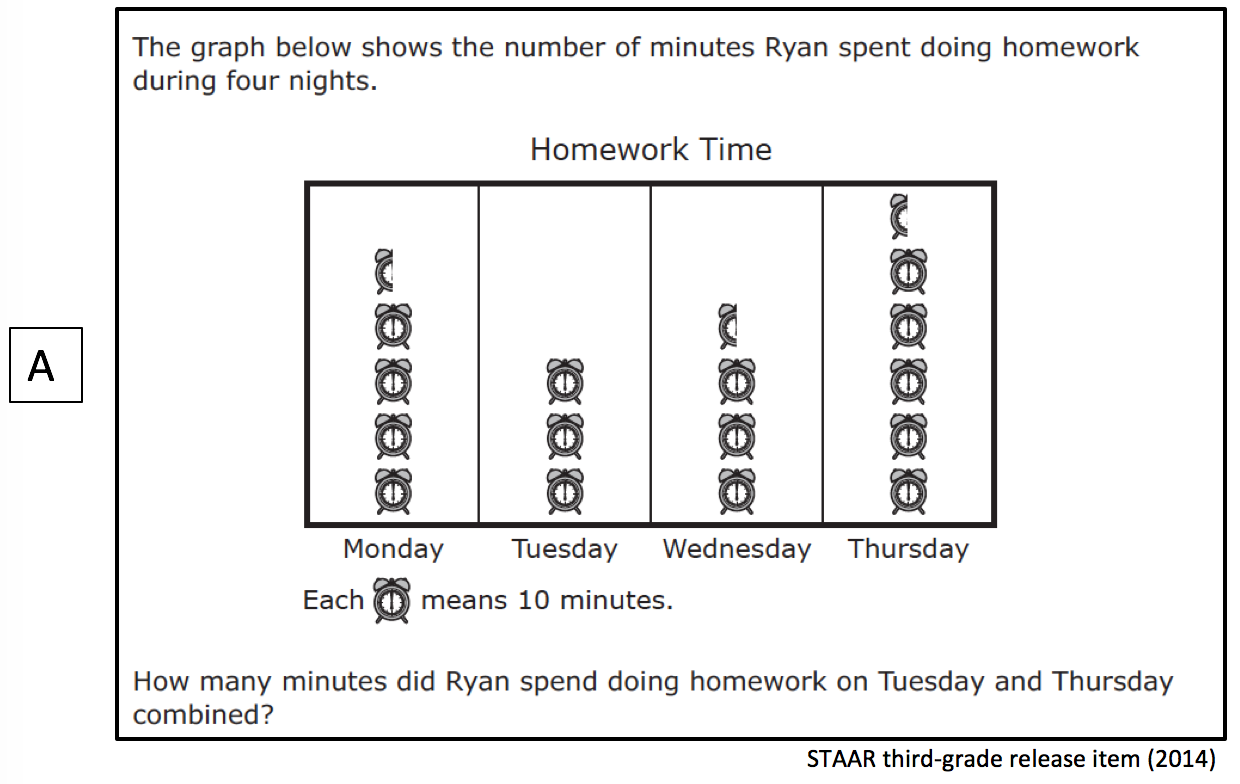 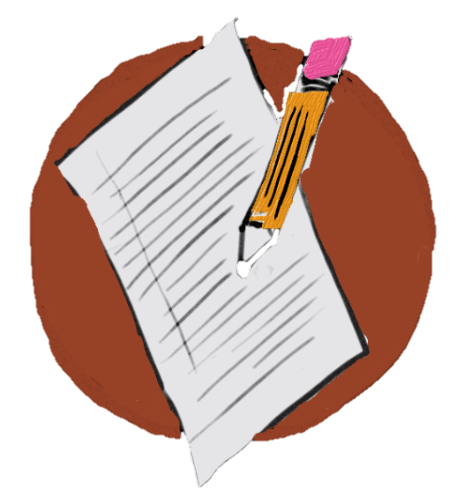 Workbook Activity #5
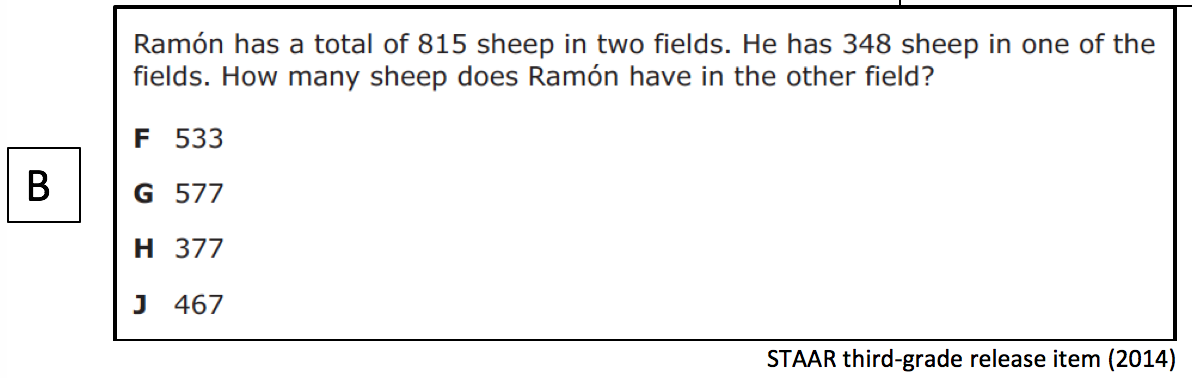 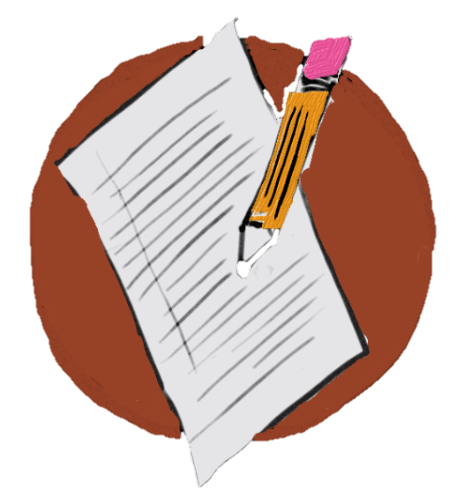 Workbook Activity #5
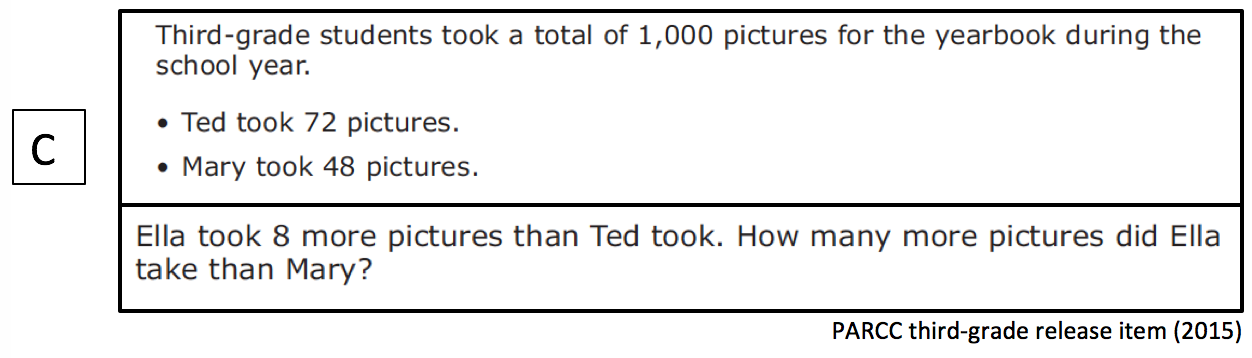 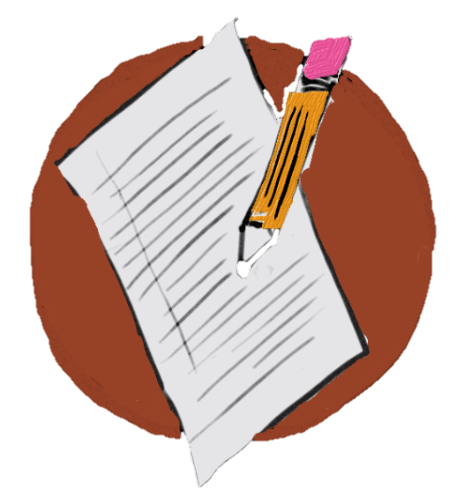 Workbook Activity #5
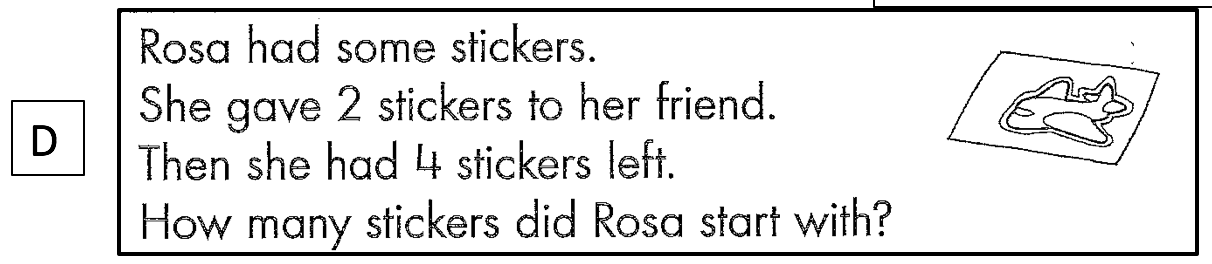 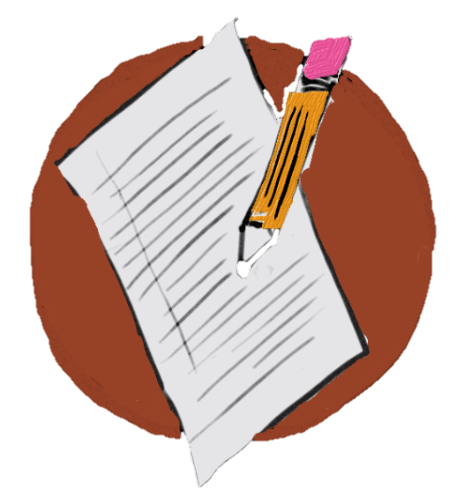 Workbook Activity #5
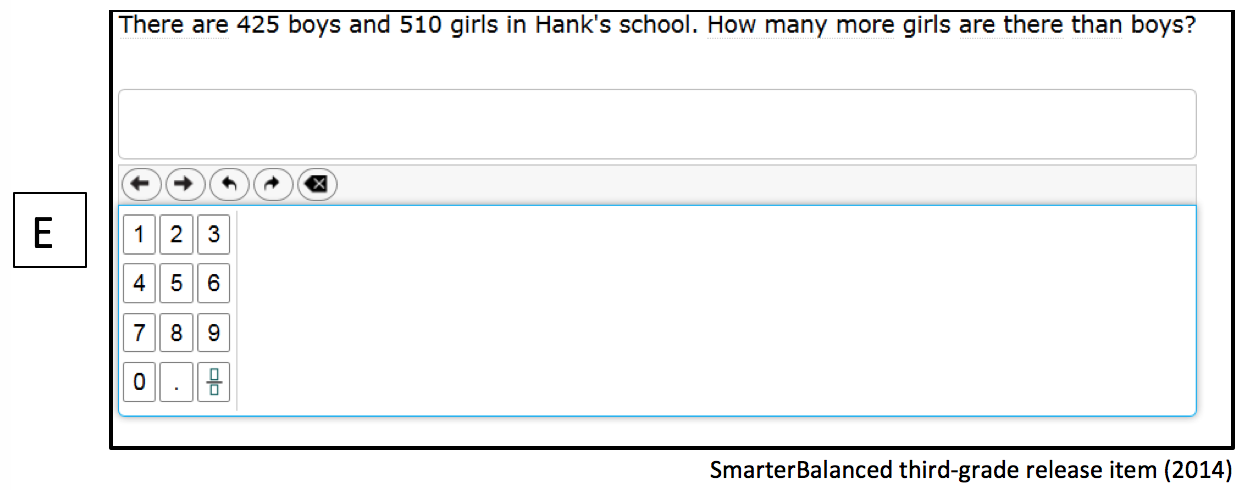 3. Do teach students schemas
When teaching about word problems, students should learn the schema of the word problem.
Structure
Problem type
Jitendra & Star (2011); Riley & Greeno (1988); Van de Walle, Karp, & Bay-Williams (2010)
Multiplicative
Additive
Total
Equal Groups
Difference
Comparison
Change
Ratios/
Proportions
Multiplicative
Slide 134
Equal Groups
Groups of a number (in each group) for a product 
Mark has 2 bags of apples. There are 6 apples in each bag. How many apples does Mark have altogether? 
2 × 6 = ? 
Mark has 12 apples. He wants to share them equally among his 2 friends. How many apples will each friend receive?
2 × ? = 12	
Mark has 12 apples. He put them into bags containing 6 apples each. How many bags did Mark use?
? × 6 = 12
Multiplicative
Slide 135
Equal Groups
Equal groups graphic organizer:
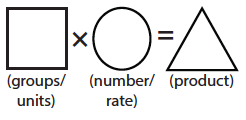 Multiplicative
slide 136
Equal Groups
Cade has 4 boxes. He puts 9 models cars in each box. Enter the total number of model cars Cade put in these boxes.
Grade 3 PARCC
Multiplicative
Slide 137
Equal Groups
Jane bought 24 light bulbs. The light bulbs come in packs of 4. How many packs of light bulbs did Jane buy?
Grade 3 STAAR
Multiplicative
Slide 138
Equal Groups
“Are there groups with an equal number in each group?”
Multiplicative
Slide 139
Comparison
Set multiplied by a number of times for a product
Jill picked 6 apples. Mark picked 2 times as many apples as Jill. How many apples did Mark pick?  
6 × 2 = ?			
Mark picked 12 apples. He picked 2 times as many apples as Jill. How many apples did Jill pick?  
? × 2 = 12		
Mark picked 12 apples, and Jill picked 6 apples. How many times as many apples did Mark pick as Jill did?  
6 × ? = 12
Multiplicative
Slide 140
Comparison
Comparison graphic organizer:
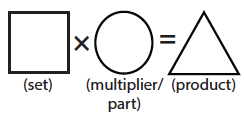 Multiplicative
Slide 141
Comparison
If a scuba diver could carry 36 coins to the surface in one trip, how many trips would it take to carry 108 coins?
Multiplicative
Slide 142
Comparison
Isabella has 2 times as many DVDs as Emma. Emma has 6 DVDs. How many DVDs does Isabella have?
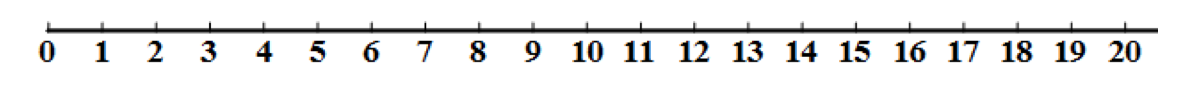 Grade 4 Smarter Balanced
Multiplicative
Slide 143
Equal Groups
“Are there groups with an equal number in each group?”
Multiplicative
Comparison
“Is a set compared a number of times?”
Multiplicative
Slide 144
Ratios/Proportions
If, this set is to that set…
Then, this set is to that set…
IF
THEN
Jitendra & Star (2011)
Multiplicative
Slide 145
Ratios/Proportions
There are 176 slices of bread in 8 loaves. If there are the same number of slices in each loaf, how many slices of bread are in 5 loaves?
Multiplicative
Slide 146
Ratios/Proportions
A sea turtle made 460 dives in 12 hours. At this rate, how many dives did the sea turtle make in 3 hours?
Multiplicative
Slide 147
Equal Groups
“Are there groups with an equal number in each group?”
Multiplicative
Comparison
“Is a set compared a number of times?”
Multiplicative
Ratios/Proportions
“Are there relationships among quantities?”
Equal Groups
Slide 148
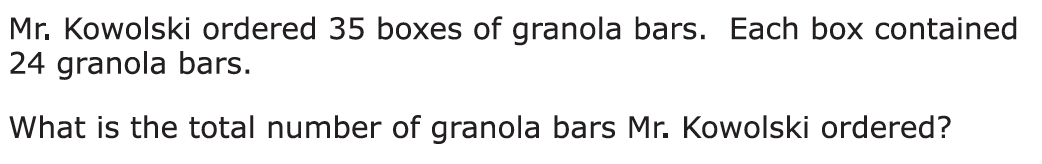 Grade 4 PARCC
Comparison
Slide 149
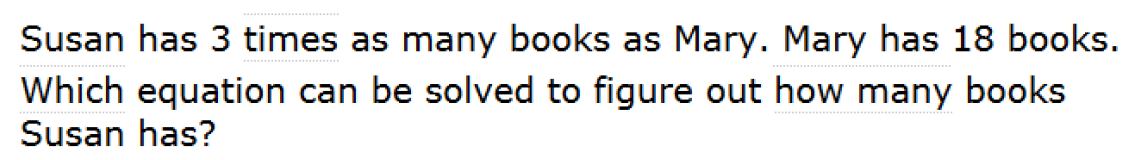 Grade 4 Smarter Balanced
Equal Groups
Slide 150
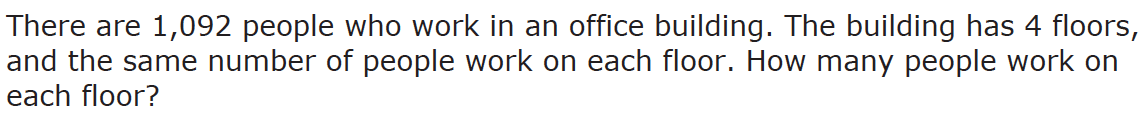 Grade 4 STAAR
Ratios/Proportions
Slide 151
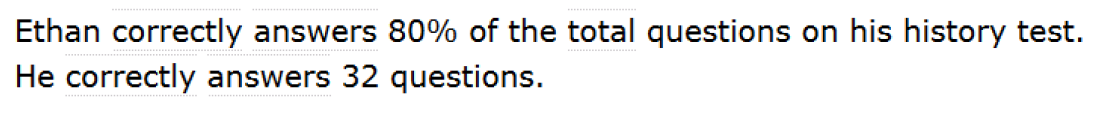 Grade 6 Smarter Balanced
Equal Groups
Slide 152
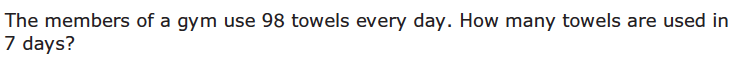 Grade 3 STAAR
Equal Groups
Slide 153
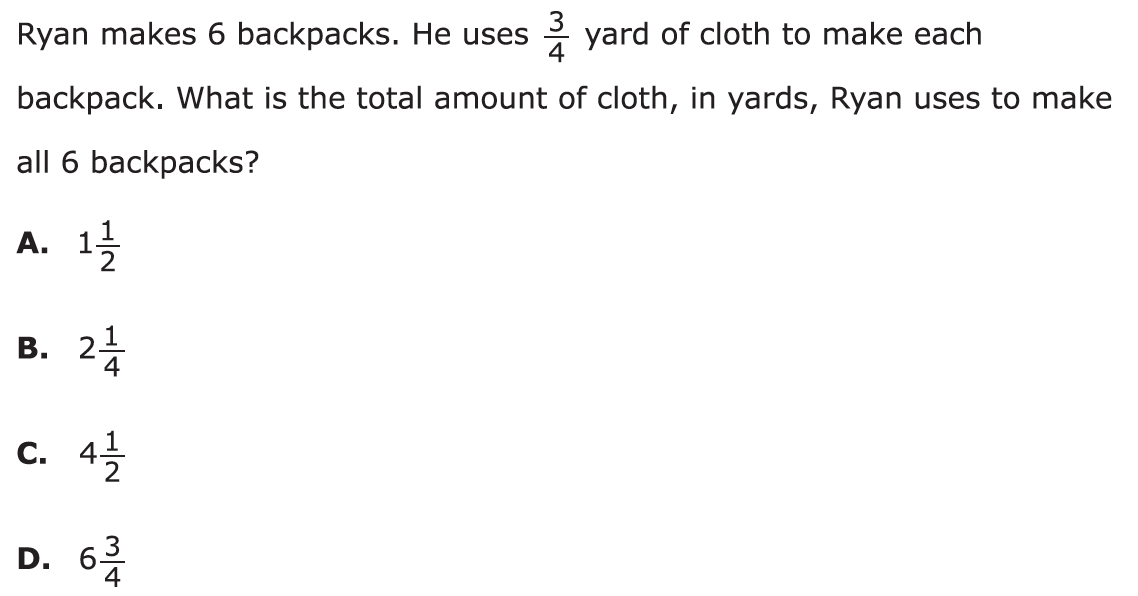 Grade 4 PARCC
Comparison
Slide 154
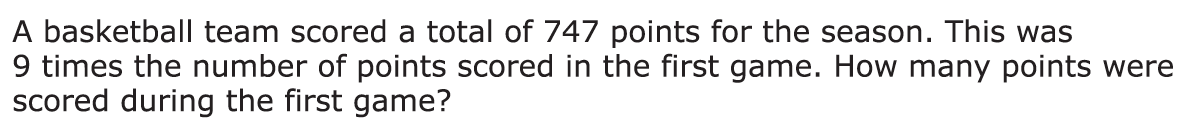 Grade 4 PARCC
Ratios/Proportions
Slide 155
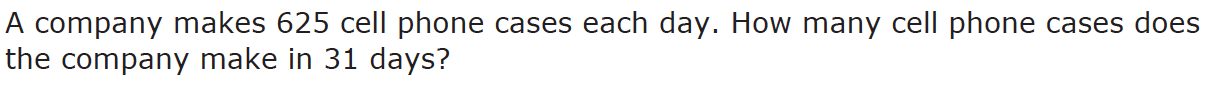 Grade 5 STAAR
Equal Groups
Slide 156
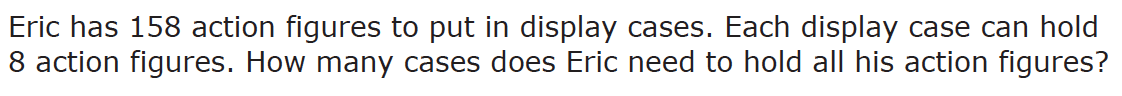 Grade 4 STAAR
Ratios/Proportions
Slide 157
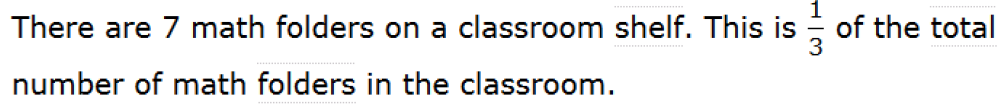 Grade 5 Smarter Balanced
Ratios/Proportions
Slide 158
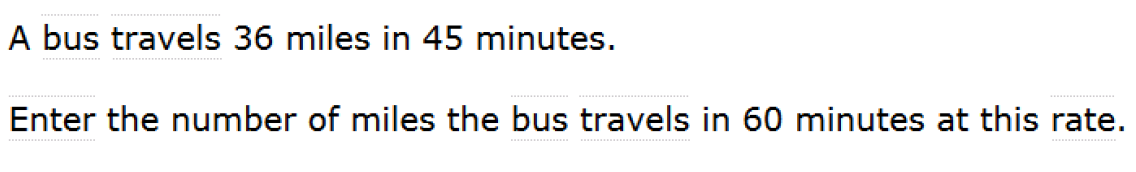 Grade 6 Smarter Balanced
Comparison
Slide 159
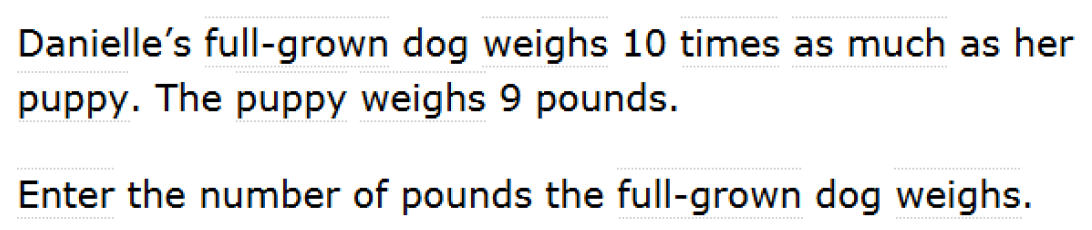 Grade 4 Smarter Balanced
Ratios/Proportions
Slide 160
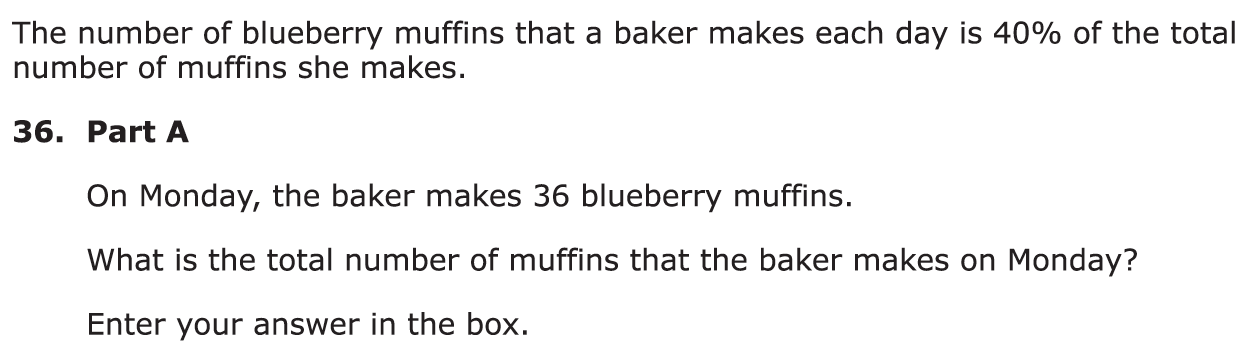 Grade 6 PARCC
Equal Groups
Slide 161
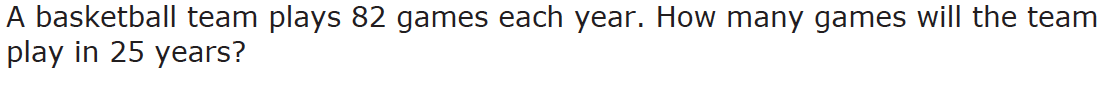 Grade 4 STAAR
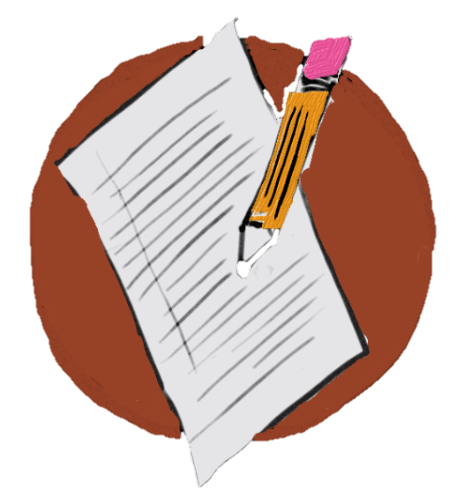 Workbook Activity #6
In this activity, you’ll identify the schemas of several multiplicative word problems.
Read the word problem.
Identify the schema.
Solve the problem using the schema.
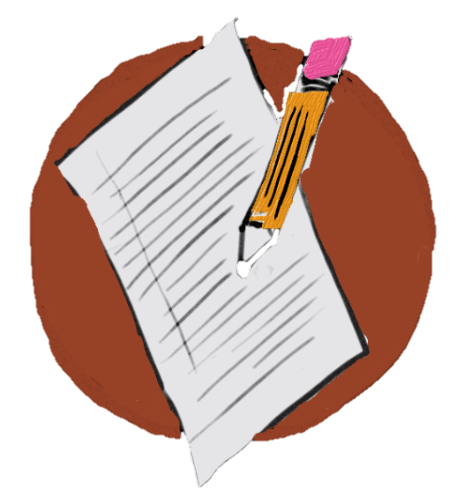 Workbook Activity #6
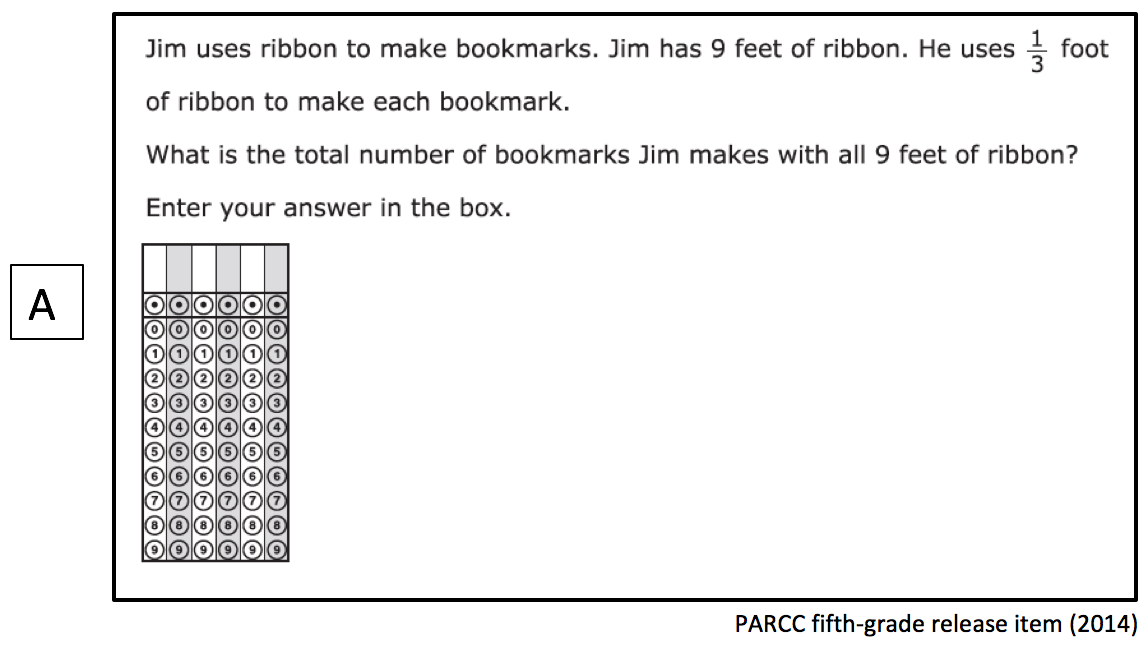 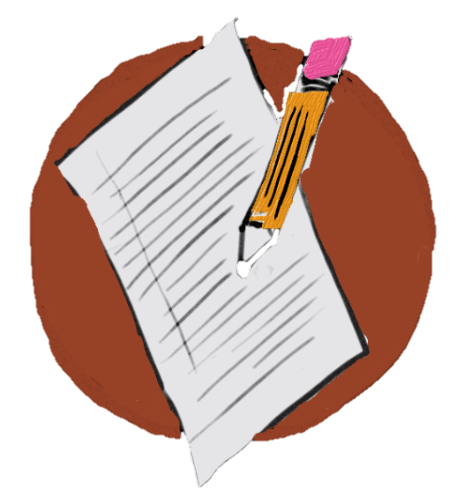 Workbook Activity #6
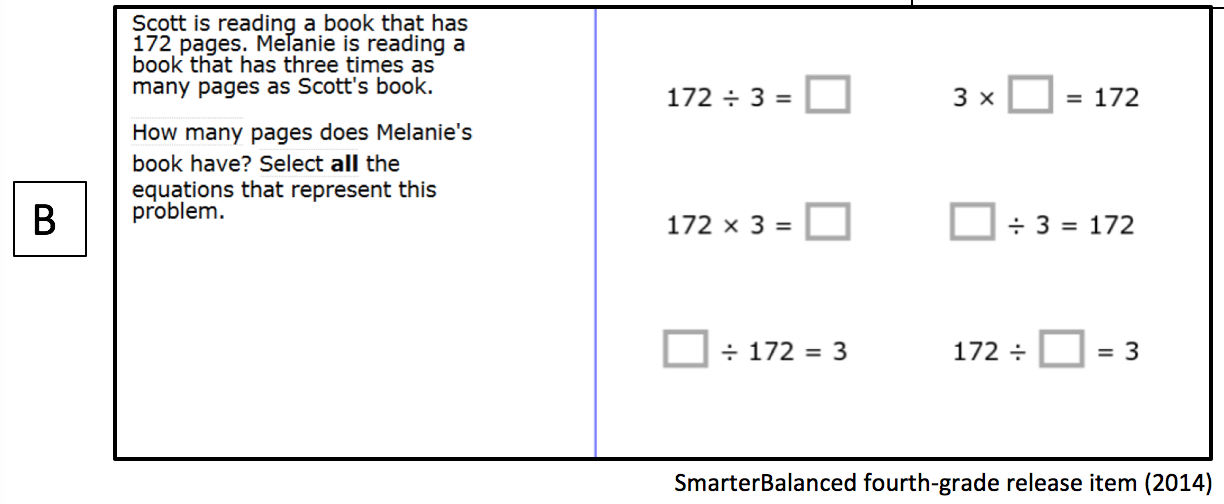 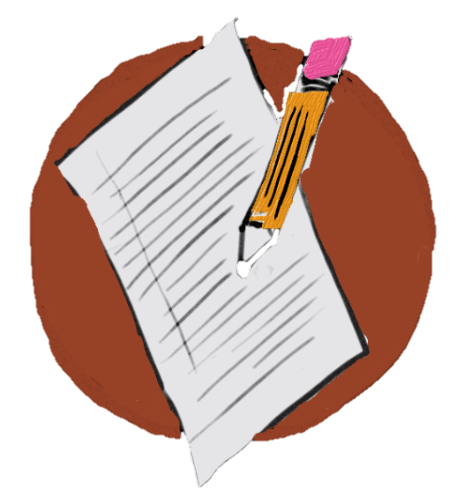 Workbook Activity #6
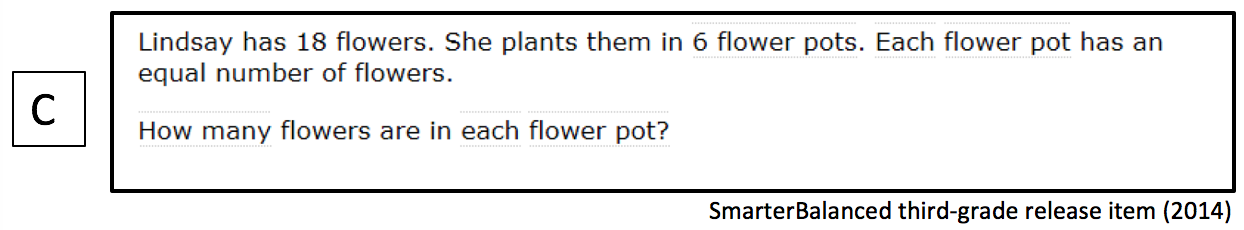 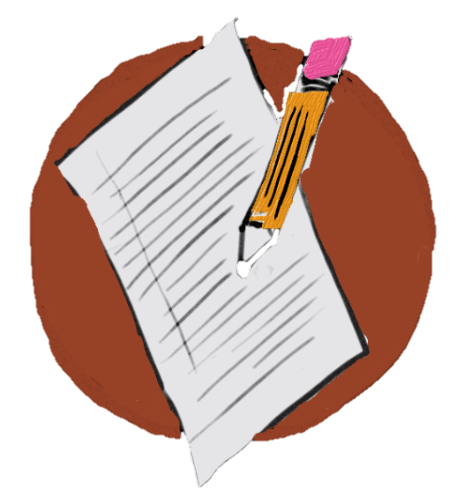 Workbook Activity #6
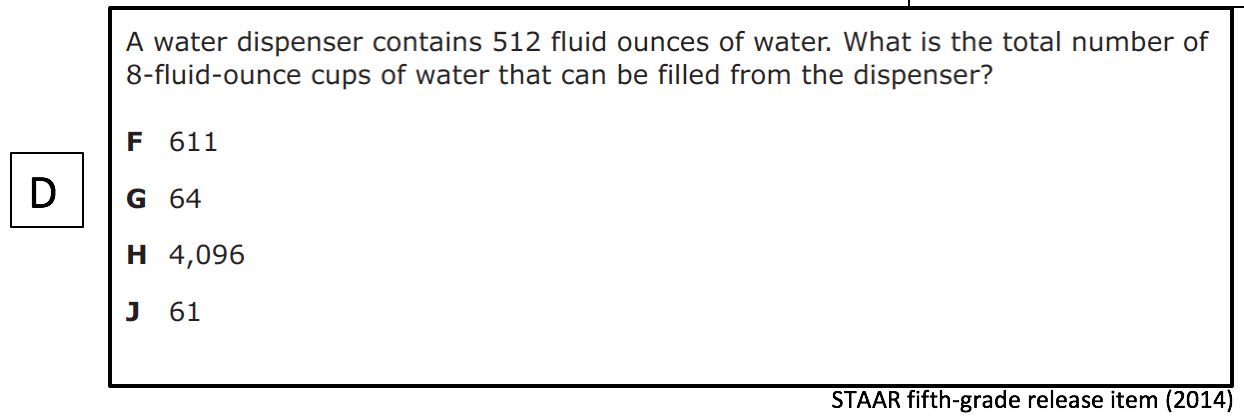 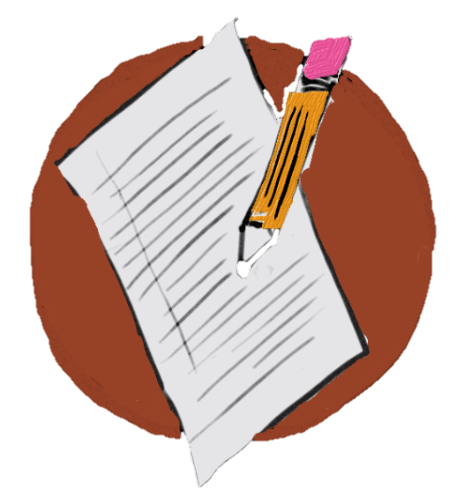 Workbook Activity #6
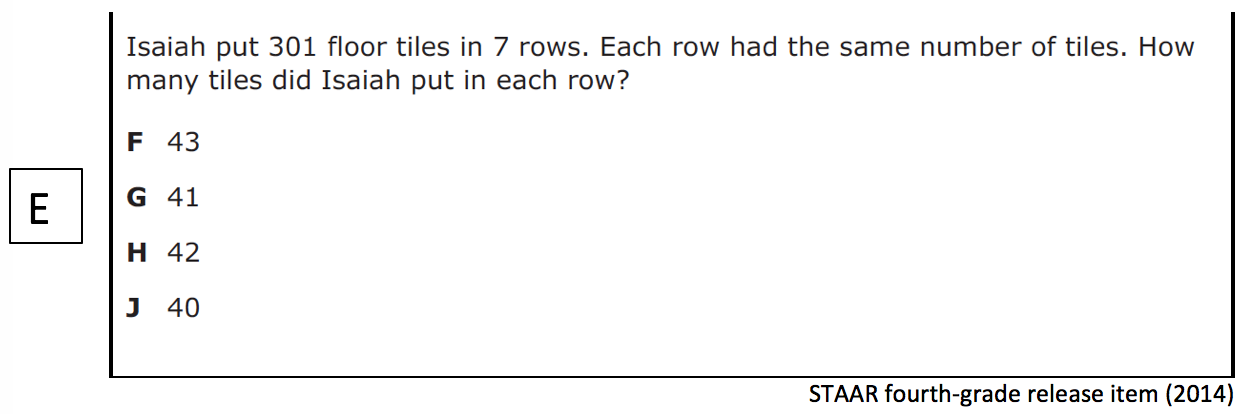 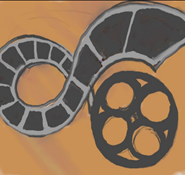 Video
What does problem solving look like within intensive intervention?

Here’s an example of intensive intervention about additive word problems. Notice how the teacher uses precise language to describe each of the additive schemas. This teacher also uses gestures to emphasize the structure of each of the word-problem schemas.
Slide 169
Link to Video: https://youtu.be/KpWCX0x1CVw
A Few Considerations
Many word problems combine schemas.
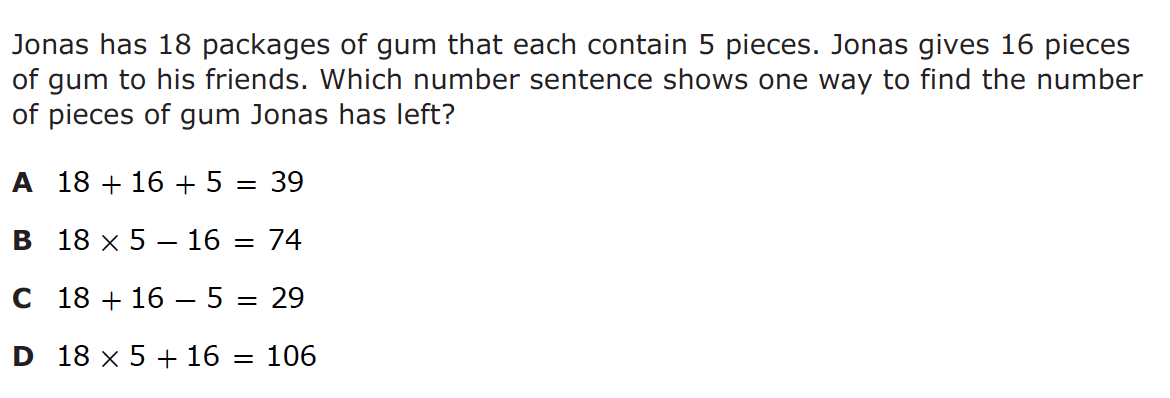 STAAR third-grade release item (2014)
A Few Considerations
Word problems aren’t always open response items. Students must understand how equations and pictures represent word problems.
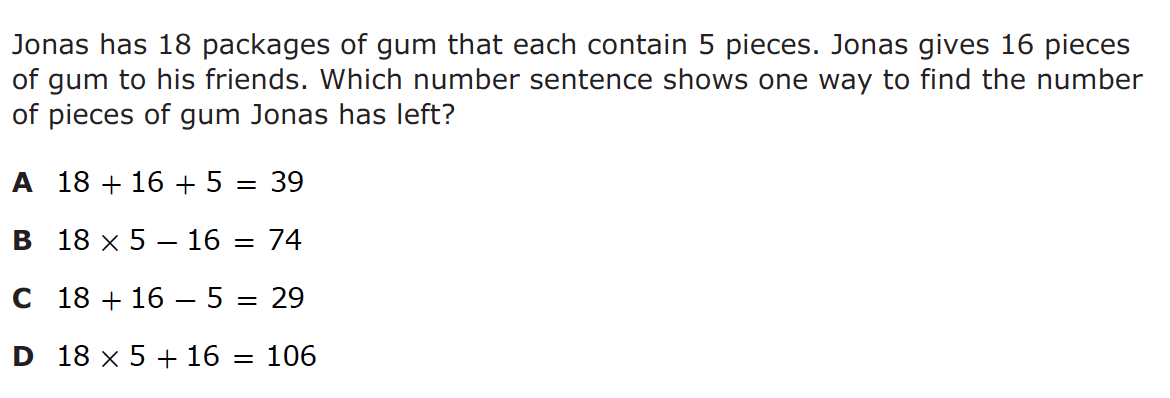 STAAR third-grade release item (2014)
A Few Considerations
Not all word problems are routine. Many word problems are instructional. Your attack strategy should work with both.
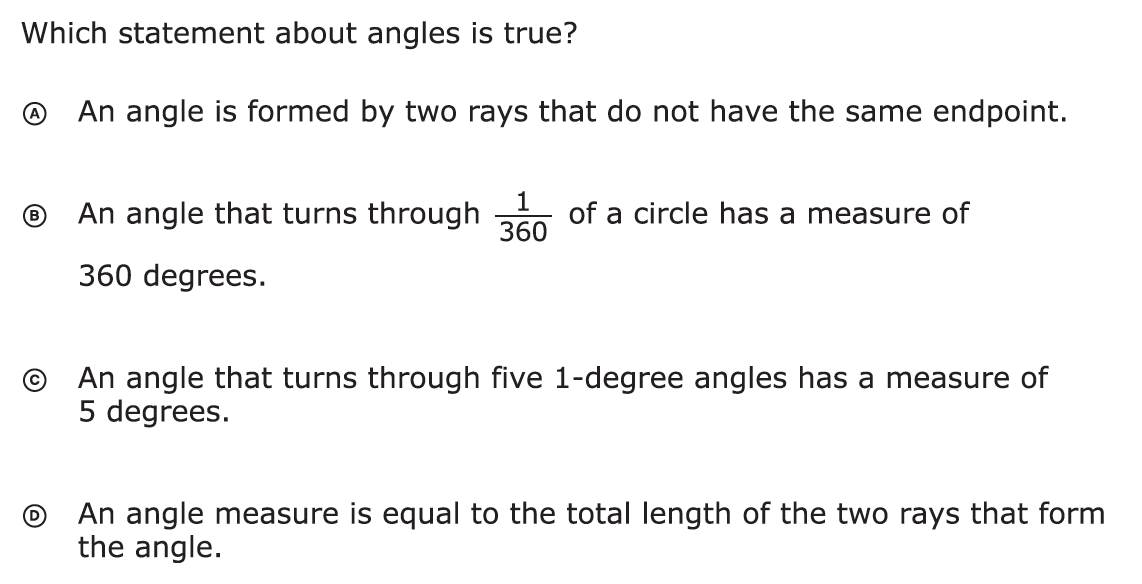 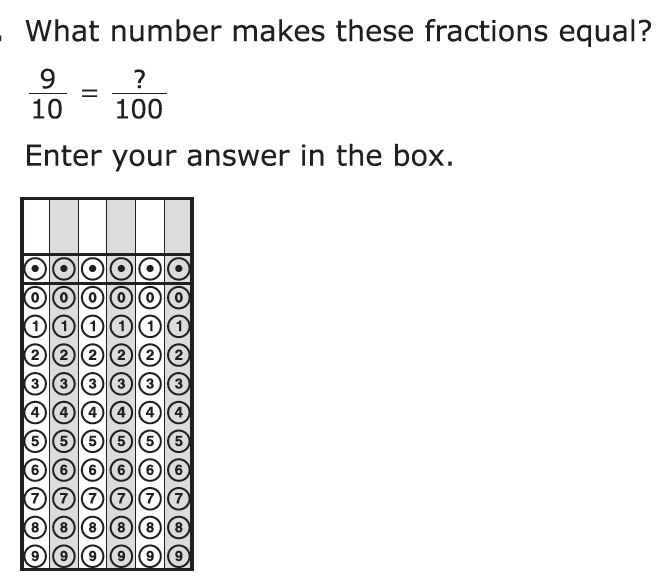 PARCC fourth-grade release items (2014)
Part 2’s Checklist:How do you incorporate effective problem-solving strategies within intensive intervention?
Don’t use key words tied to operations
Do teach students an attack strategy
Do teach students schemas

Do explicitly teach problem solving
Do provide problem-solving instruction regularly (i.e., several times a week)
Do practice schemas that students will encounter regularly
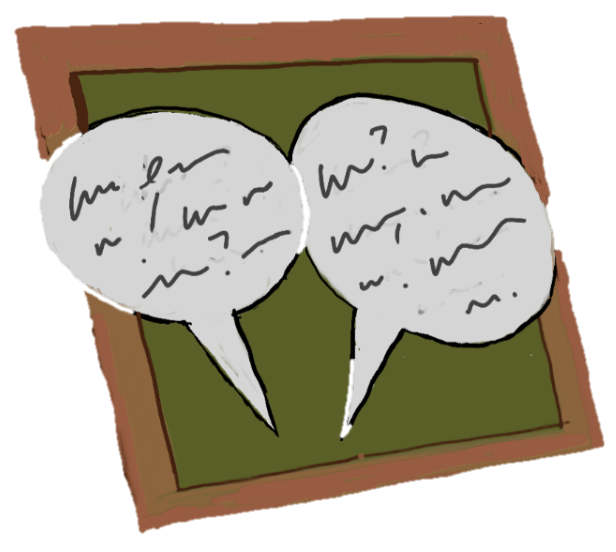 Discussion Board
Now that you’ve learned about different types of word problems, what would be an effective attack strategy to use during intensive intervention?

Create your own poster (to use during intensive intervention) to remind students of the attack strategy.  Share with your colleagues!
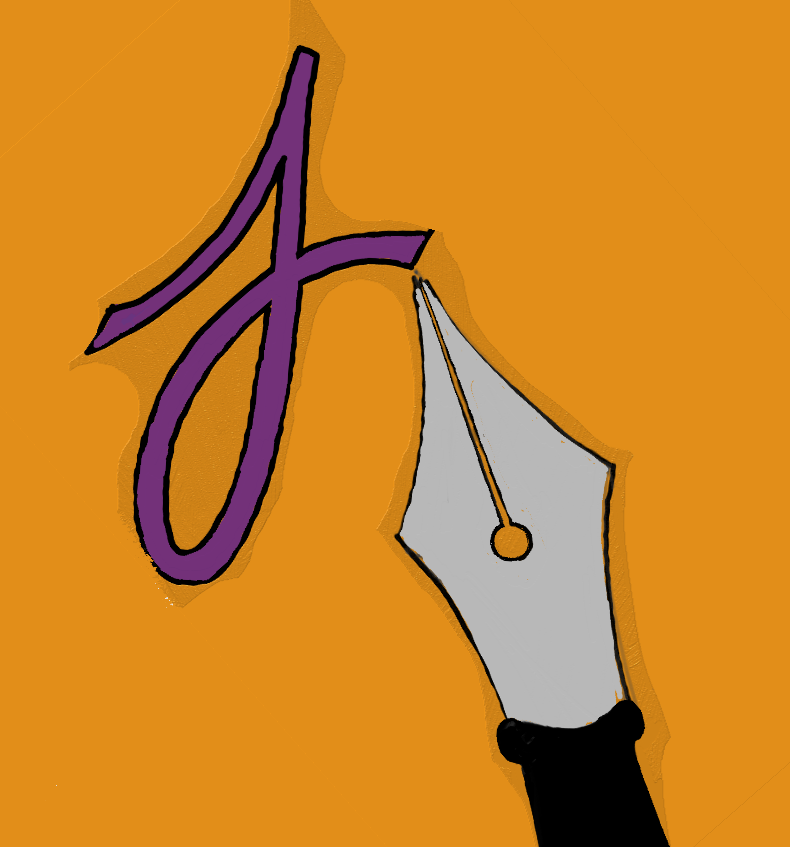 Journal Entry
Reflect upon your previous instruction related to word-problem solving.

What  practices might you discontinue?
What practices might you continue?
What are the most important takeaways from this part of the module?
Slide 176
Part 3
How do you incorporate a motivational component within intensive intervention?
Module 5, Part 3
Part 3 Objectives
In this part, you’ll learn—
Different methods for incorporating a motivational component within intensive intervention
Where Are We?
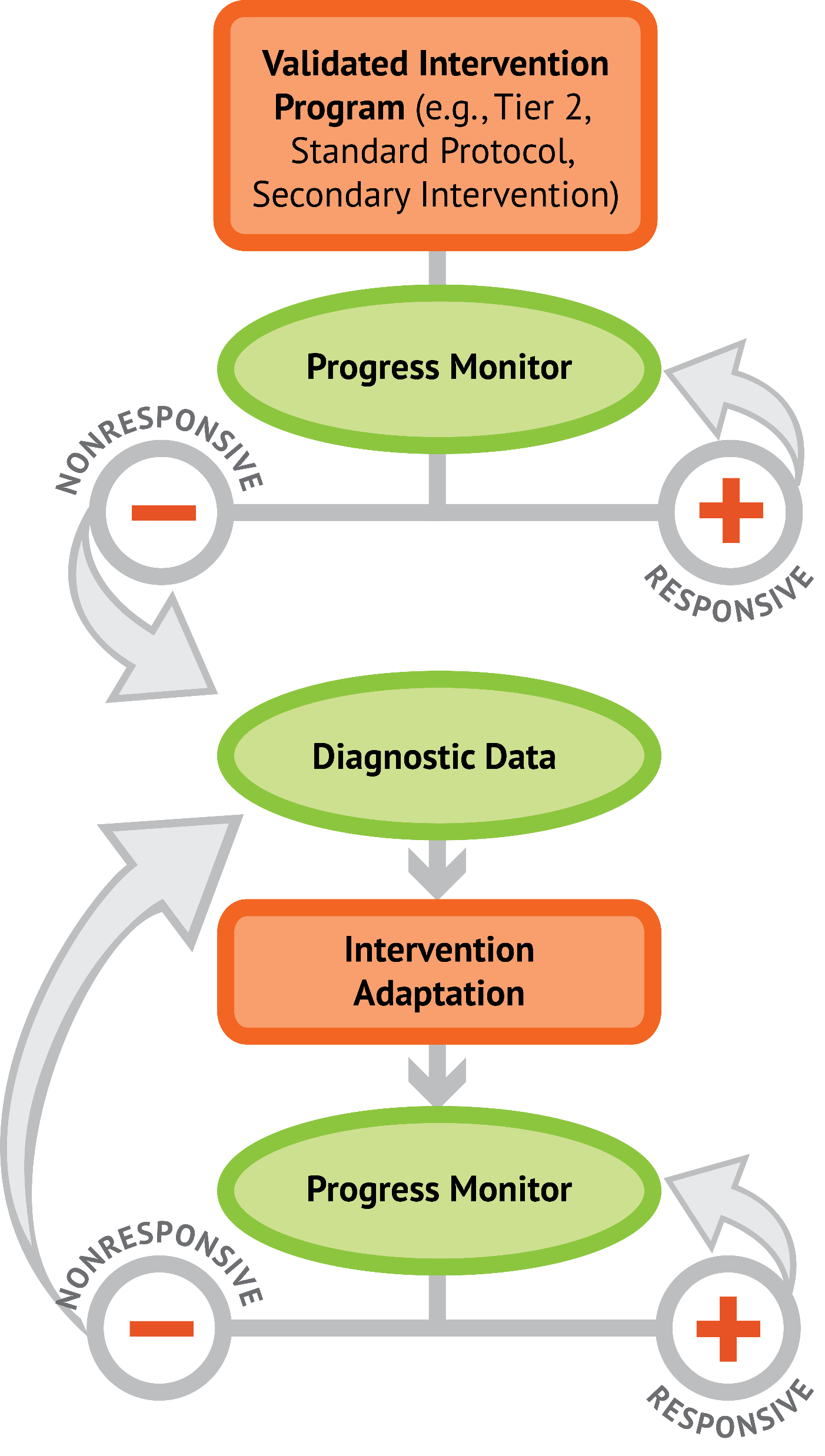 Slide 180
Instructional Platform
Slide 181
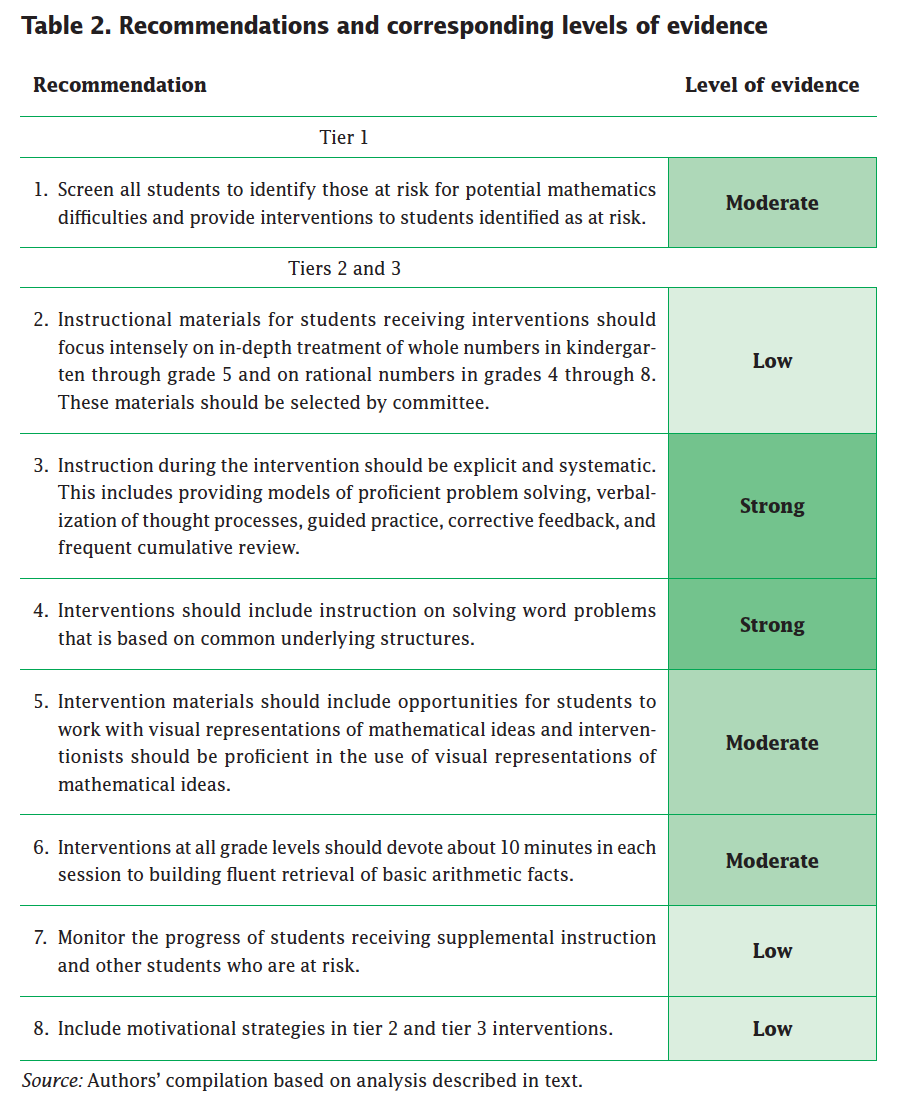 Explicit instruction
Multiple representations
Concise language
Fluency building
Problem solving instruction
Motivation component
Gersten et al. (2009)
Slide 182
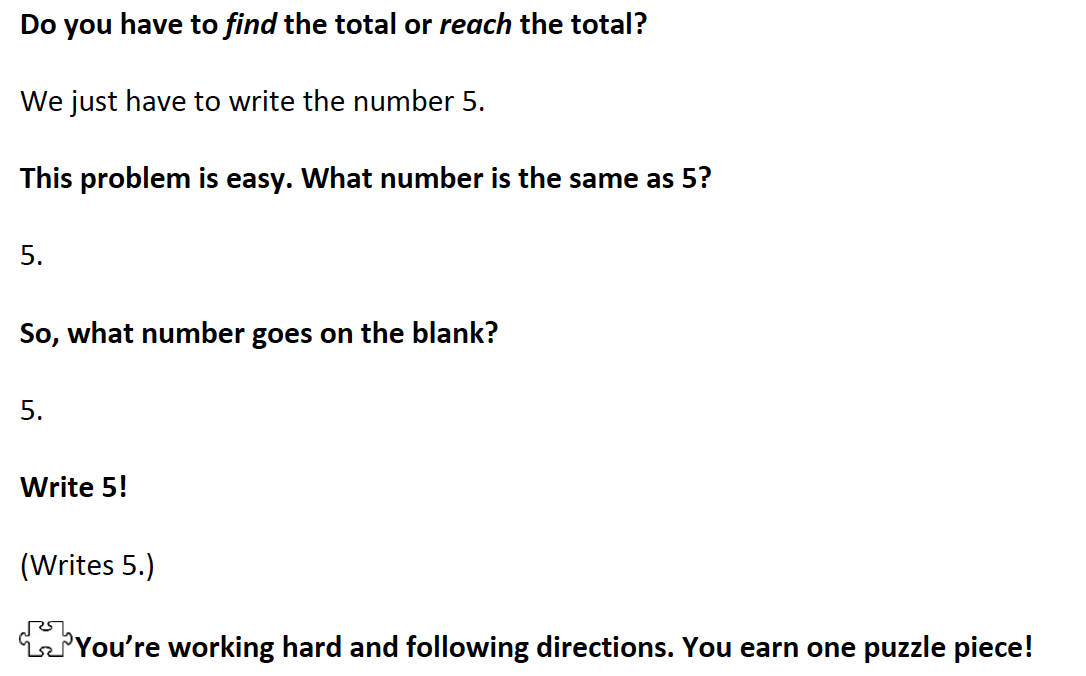 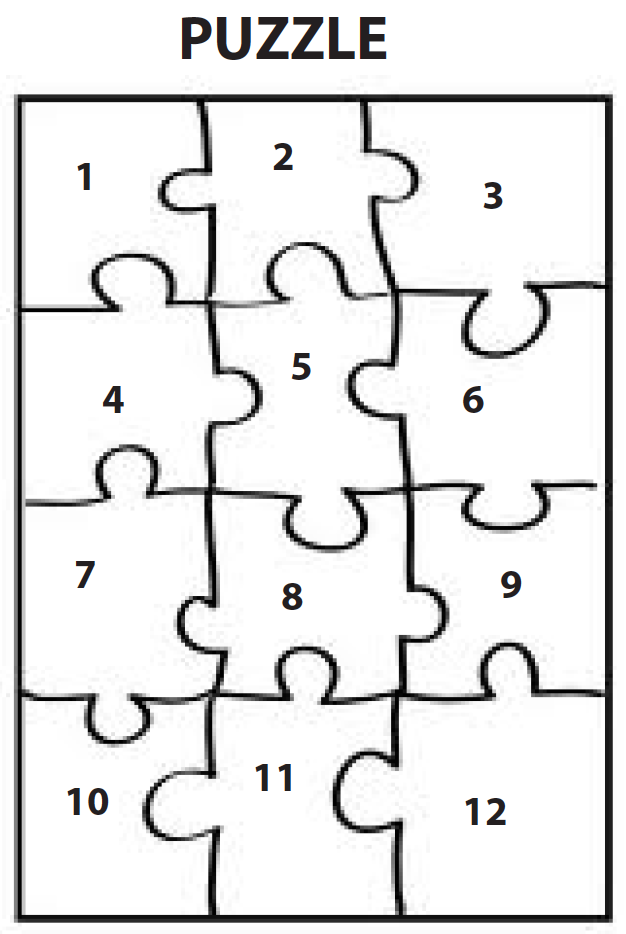 Powell, Driver, & Julian (2015)
Slide 183
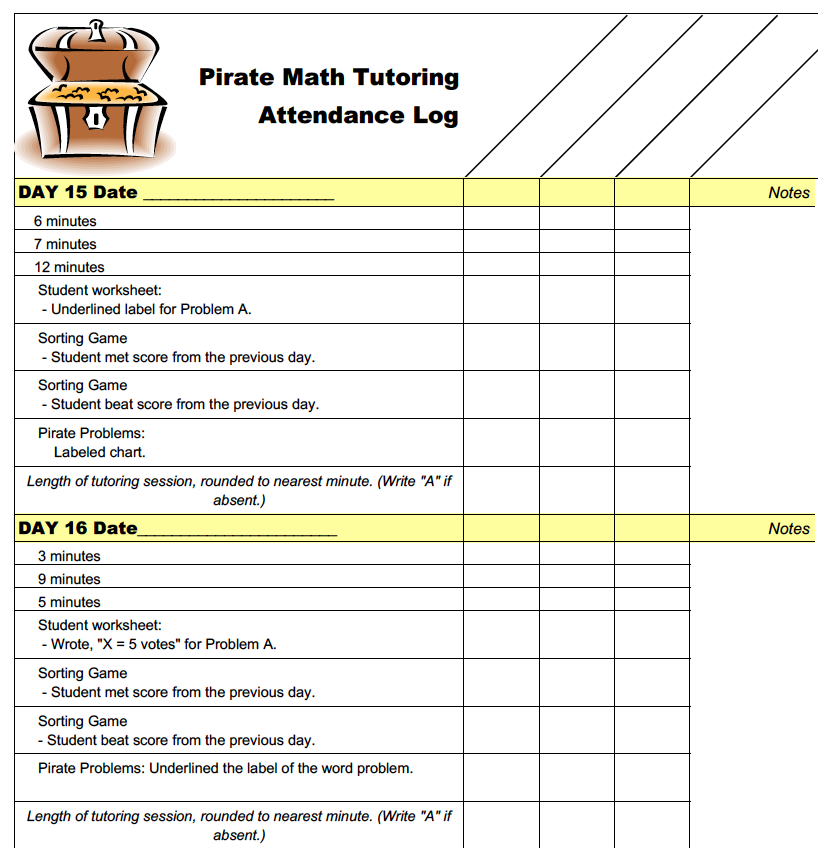 Fuchs et al. (2014)
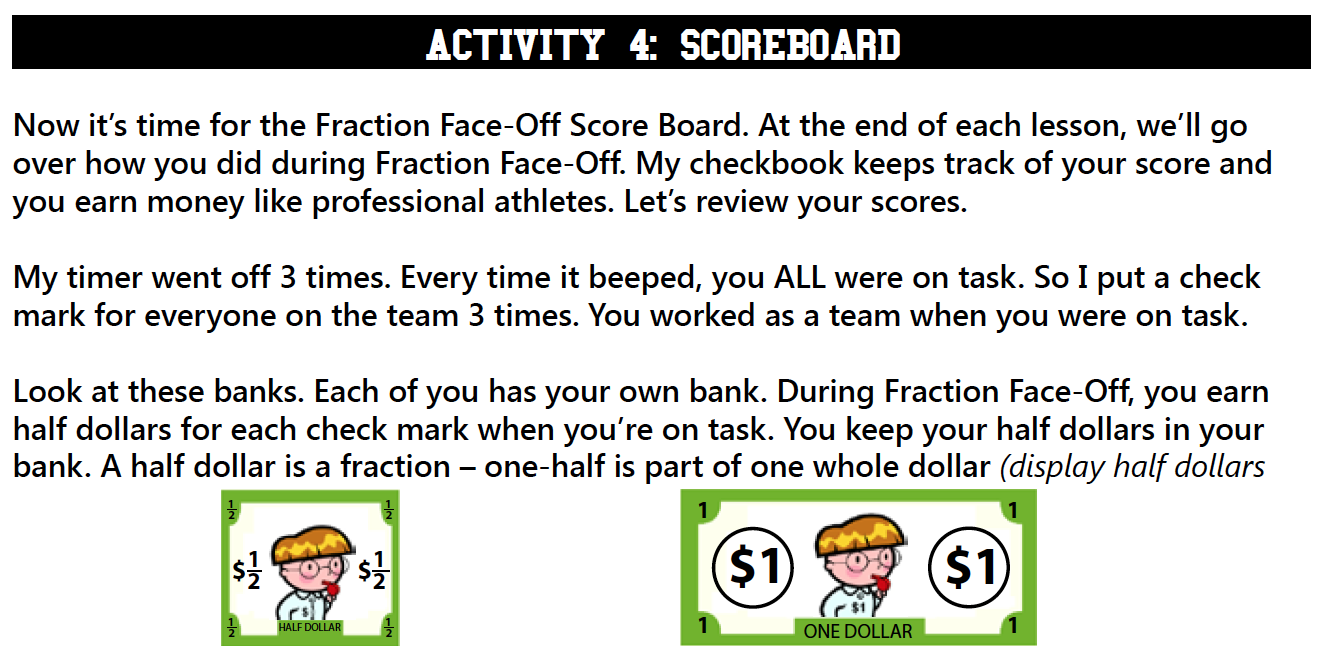 Slide 184
Fuchs, Schumacher, & Fuch. (2014)
Slide 185
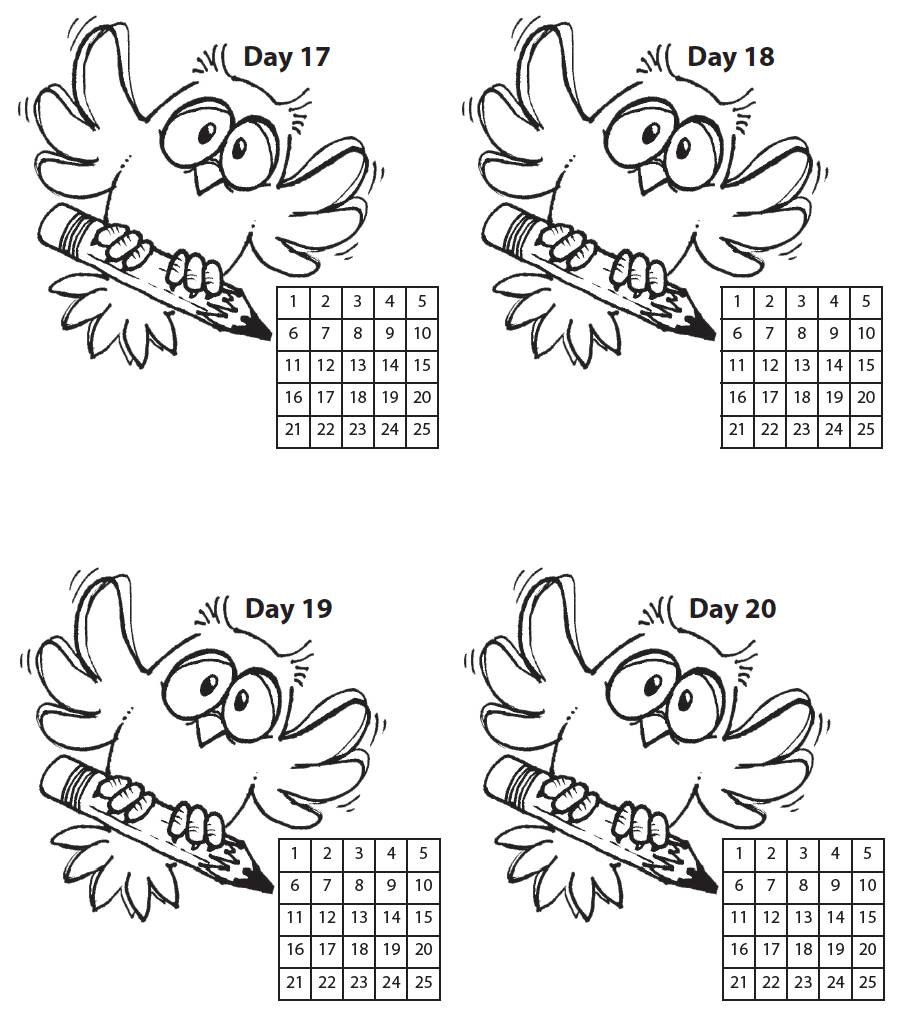 Fuchs et al. (2014)
Motivational Component
on task
keep attention
regulate behavior
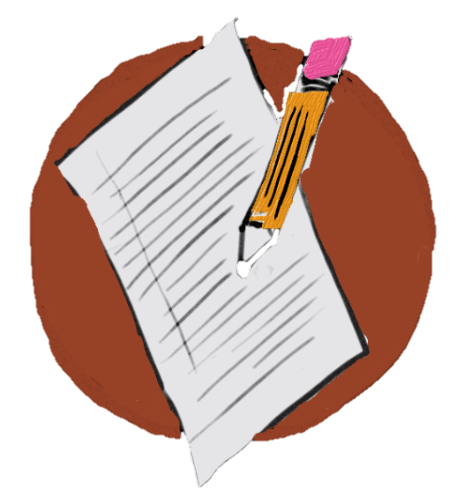 Slide 187
Workbook Activity #7
Read this intensive intervention lesson about problem solving. How is the motivation system introduced? How often is it used throughout the lesson?
Part 3’s Checklist:How do you incorporate a motivational component within intensive intervention?
Utilize a motivational component, when necessary
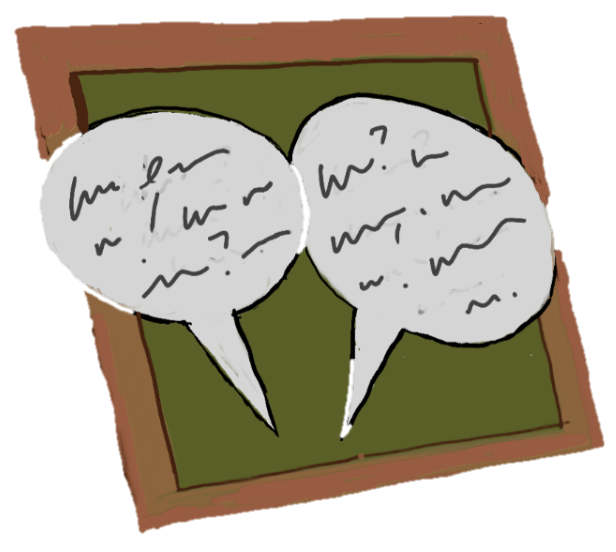 Discussion Board
Share a motivational strategy that you find helpful to use with a student. Share a video of the strategy in use or share the materials that you use in the classroom.
Slide 190
Closing
Objectives
PART 1: How do you build fact fluency within intensive intervention?

PART 2: How do you incorporate effective problem-solving strategies within intensive intervention?

PART 3: How do you incorporate a motivational component within intensive intervention?
Slide 192
Video Link: https://youtu.be/lasMPfdDH7c
1: Developing a scope and sequence for intervention
Slide 193
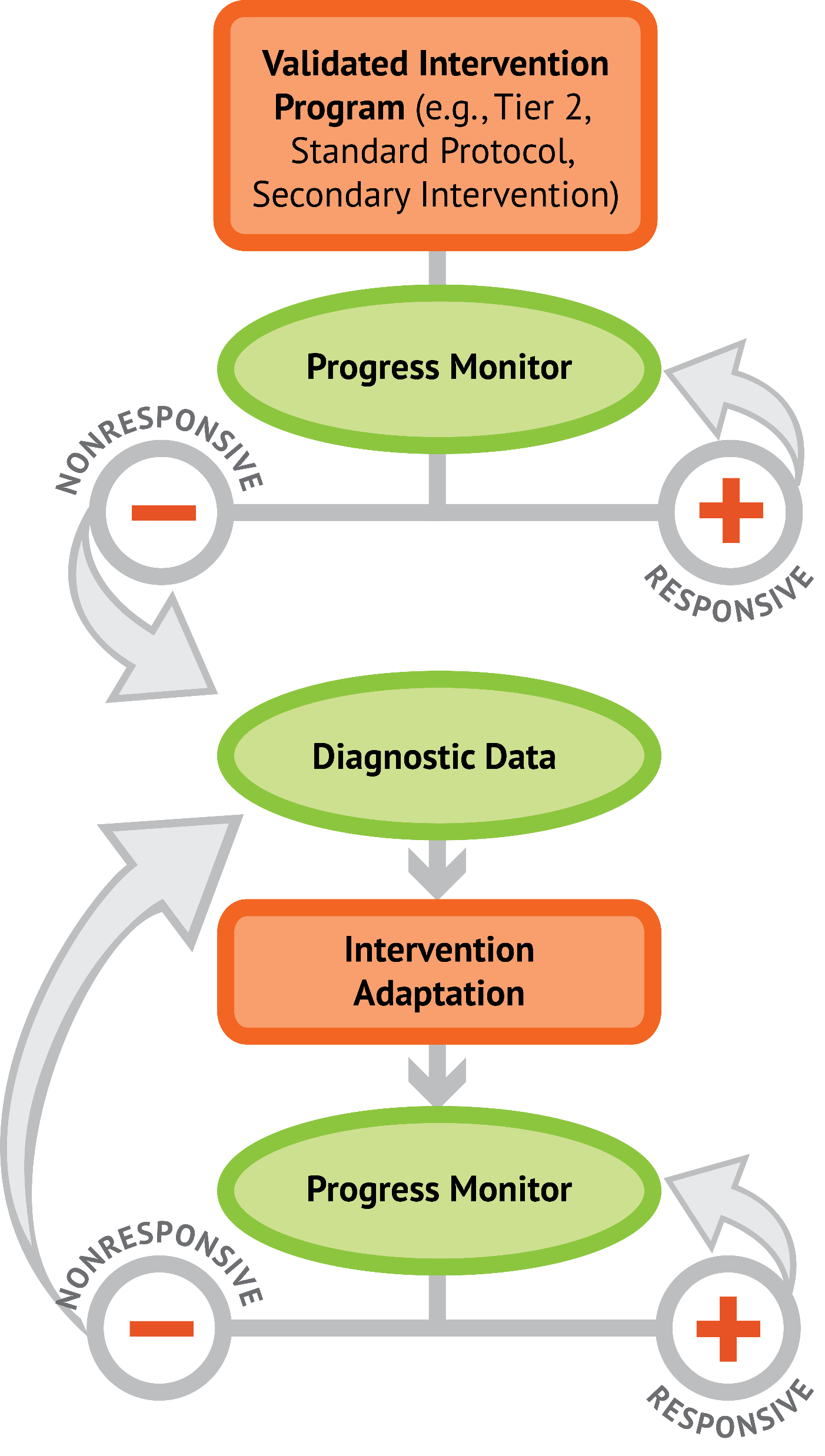 2: Progress monitoring and determining response
3: Selecting evidence-based practices for the instructional platform
4: Instructional delivery: explicit instruction, multiple representations, language
5: Instructional strategies: fluency building, problem solving, motivation
6: Whole number content
7: Rational number content
8: DBI and mathematics: fidelity, adaptations
Part 1
Addition
Subtraction
Multiplication
Division
Students must understand the concepts 
Students should learn and use strategies to solve the facts
Students should develop fluency with facts
Part 1’s Checklist:How to build fact fluency within intensive intervention.
Teach the concepts of the operations (see Module 6)
Teach strategies to understand how facts fit together
Practice building fluency with a variety of activities and games
Part 2
SOLVE

Study the problem.
Organize the facts.
Line up the plan. 
Verify the plan with computation.
Examine the answer.
SIGNS
Survey questions
Identify key words
Graphically draw problem
Note operations
Solve and check
Part 2
When teaching about word problems, students should learn the schema of the word problem.
Structure
Problem type
Jitendra & Star (2011); Riley & Greeno (1988); Van de Walle, Karp, & Bay-Williams (2010)
Multiplicative
Additive
Total
Equal Groups
Difference
Comparison
Change
Ratios/
Proportions
Part 2’s Checklist:How do you incorporate effective problem-solving strategies within intensive intervention?
Don’t use key words tied to operations
Do teach students an attack strategy
Do teach students schemas

Do explicitly teach problem solving
Do provide problem-solving instruction regularly (i.e., several times a week)
Do practice schemas that students will encounter regularly
Part 3
on task
keep attention
regulate behavior
Part 3’s Checklist:How do you incorporate a motivational component within intensive intervention?
Utilize a motivational component, when necessary
Slide 201
Instructional Platform
Practice
Modeling
Clear Explanation
Guided 
Practice
Independent Practice
Planned
Examples
Supporting Practices
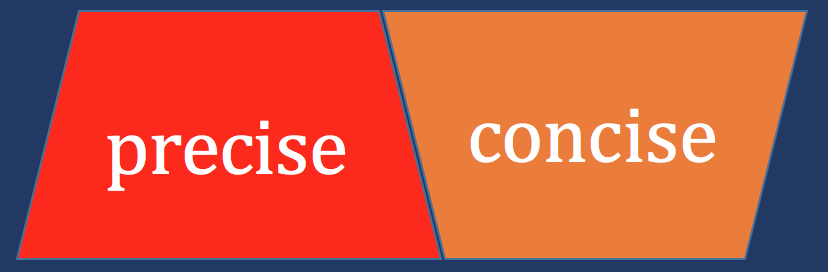 Asking the right questions 
Eliciting frequent responses
Providing immediate specific feedback
Maintaining a brisk pace
Slide 202
Instructional Platform
INSTRUCTIONAL DELIVERY
Explicit instruction
Multiple representations
Concise language
INSTRUCTIONAL STRATEGIES
Fluency building
Problem solving instruction
Motivation component
Slide 203
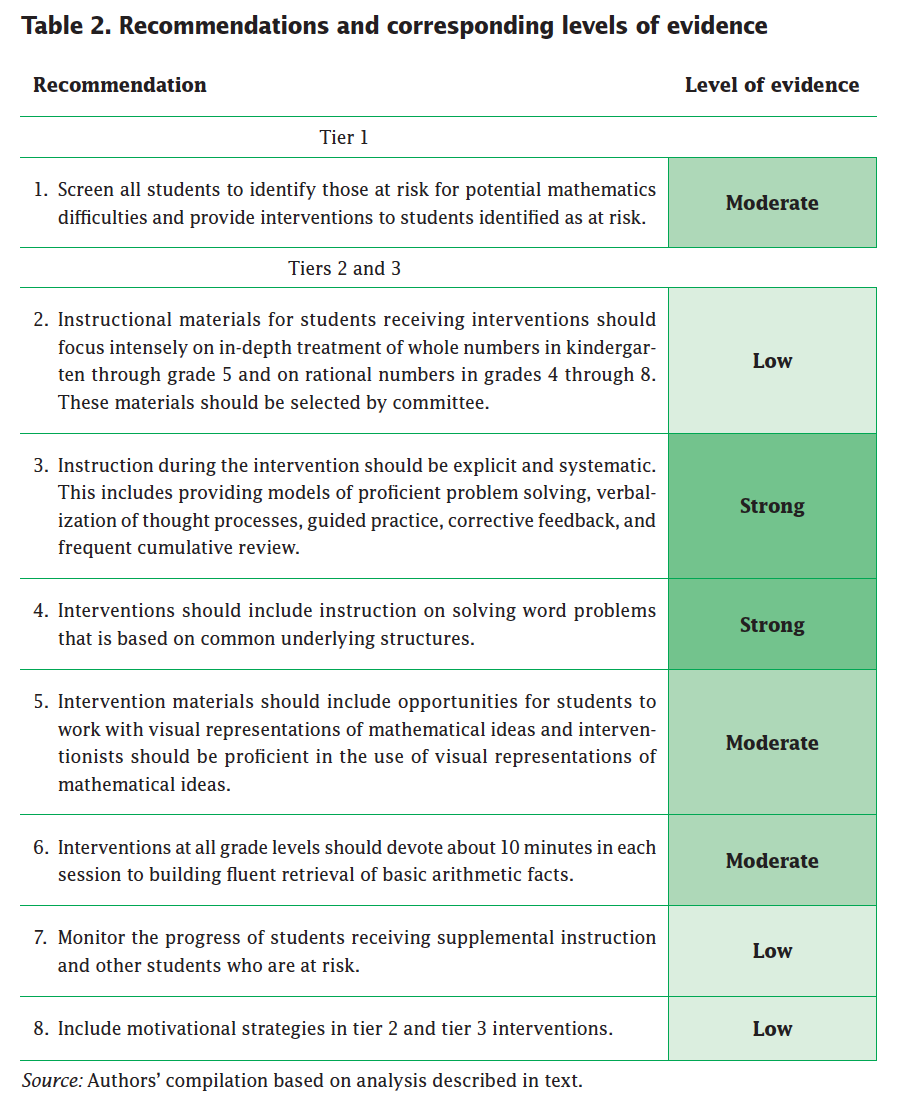 Explicit instruction
Multiple representations
Concise language
Fluency building
Problem solving instruction
Motivation component
Gersten et al. (2009)
Classroom Application
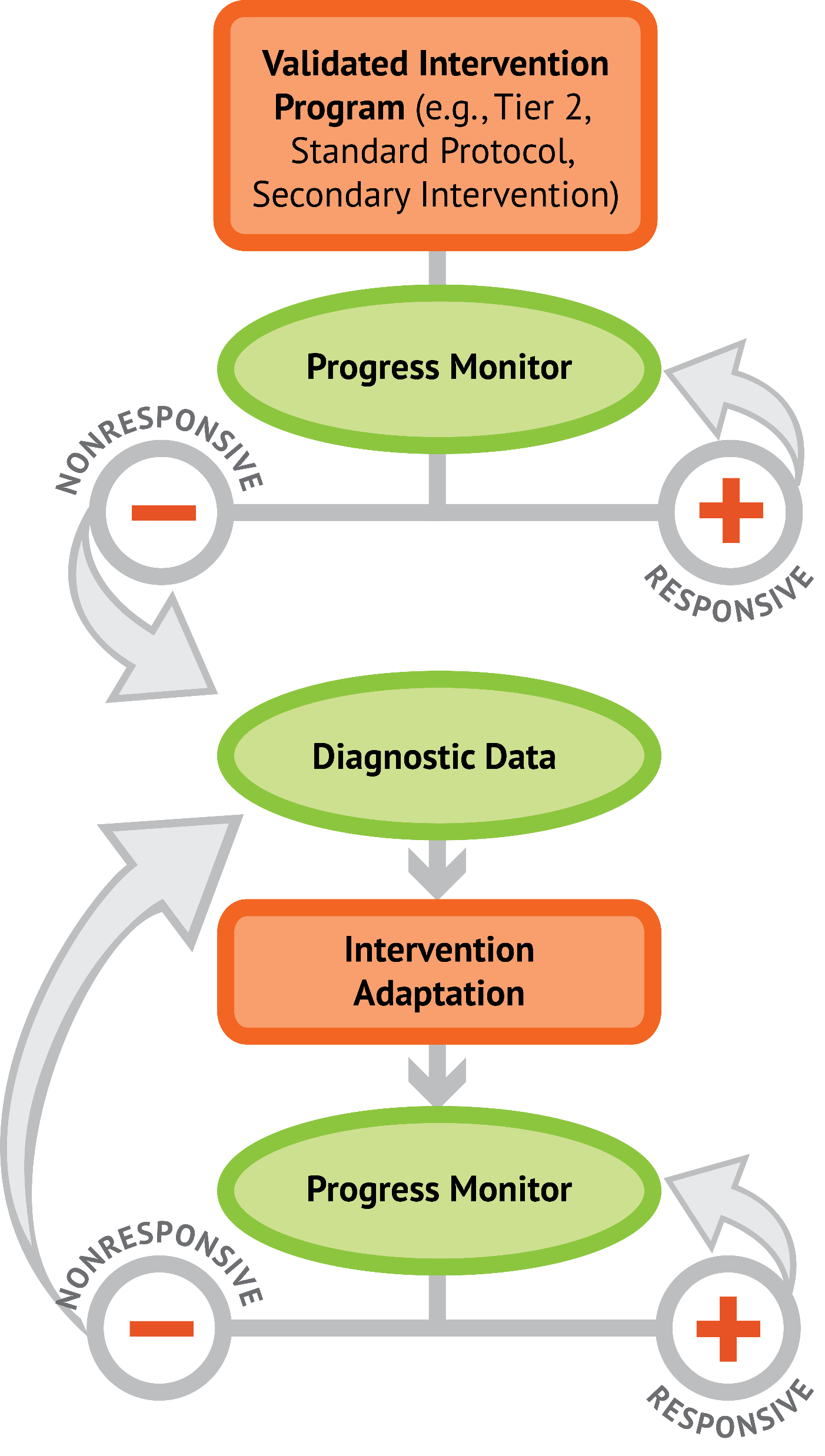 Identify three word problems that your students may be presented with on an assessment. 
Determine your attack strategy.
Determine the schemas that need to be taught.
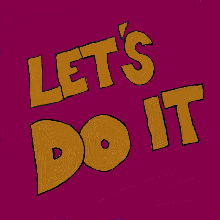 204
Looking Ahead
1: Developing a scope and sequence for intervention
Slide 206
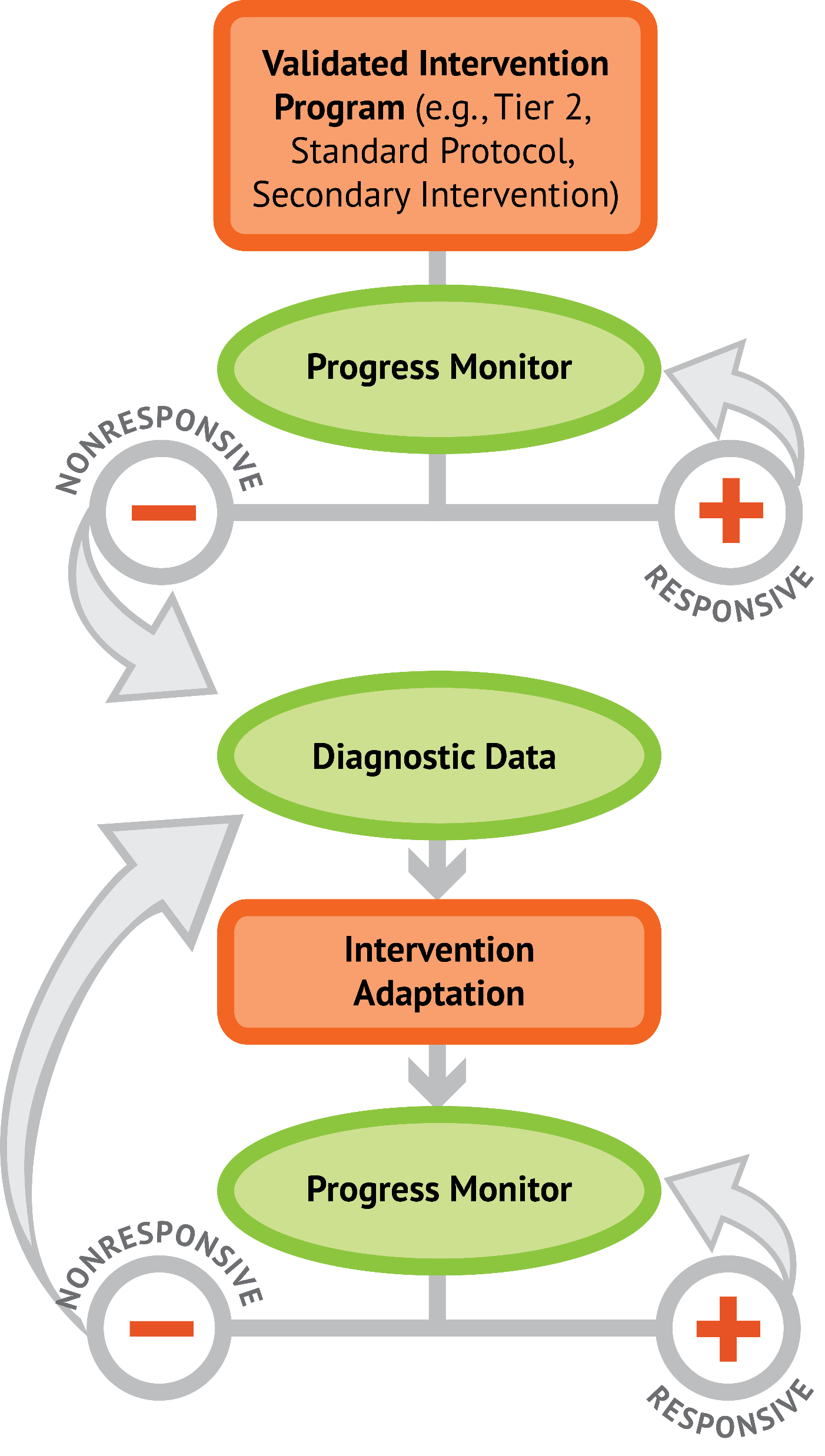 2: Progress monitoring and determining response
3: Selecting evidence-based practices for the instructional platform
4: Instructional delivery: explicit instruction, multiple representations, language
5: Instructional strategies: fluency building, problem solving, motivation
6: Whole number content
7: Rational number content
8: DBI and mathematics: fidelity, adaptations
Module 6
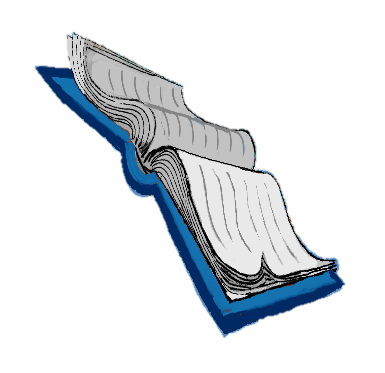 Powell, S. R., & Fuchs, L. S. (2012). Early numerical competencies and students with mathematics difficulty. Focus on Exceptional Children, 44(5), 1–16.
See You Soon!